Unidad 3.2.TIPOS DE INSTALACIONES Y ESQUEMAS
Bloque 3:Sistemas de energía solar térmica para edificios
Objetivos de la unidad
Al final de esta unidad podrás:

Identificar los sistemas de calentamiento solar de agua a gran escala utilizados en aplicaciones residenciales, comerciales y de proceso.
Explicar el contexto general y justificar la promoción y regulación que afecta a la instalación de sistemas SWH en el sector de la construcción.
Comparar los modelos de sistemas SWH utilizados en edificios residenciales multifamiliares y grandes.
Identificar el proceso de desarrollo, las tecnologías y los componentes utilizados en los sistemas SWH a gran escala.
Analizar sistemas SWH grandes y reales basados en esquemas y la información técnica asociada.
[Speaker Notes: Directrices para el capacitador

Este archivo.ppt es una plantilla para ser utilizada por los proveedores de EFP para que preparen el material de formación. 

Sugerimos de 30 a 40 diapositivas ppt durante una (1) hora del programa de entrenamiento.

Hay 3 diapositivas predefinidas a rellenar por usted, tituladas "Objetivos del módulo", "Conclusión", "Fin del módulo".

El material debe ser enviado en formato editable.

Fuente sugerida: Arial
Tamaño de letra requerido: 16
Espaciado de línea sugerido: 1,5
El archivo ppt/pptx debe tener una estructura clara, unidades definidas y títulos de diapositivas únicos.
El contenido de la diapositiva ppt/pptx no debe exceder los márgenes predefinidos
Las imágenes, diagramas, etc. deben ir acompañados de una descripción.
Si desea incluir preguntas de comprensión (opción múltiple, respuestas múltiples, verdadero/falso, coincidencia, etc.) para mejorar la comprensión de la teoría por parte de los usuarios, debe incluirlas en el archivo ppt/pptx.
Las preguntas que se utilizarán para la autoevaluación y las pruebas de evaluación final deben seguir un formato predefinido que se enviará desde SQLearn en un archivo . xls.]
Contenido
En esta unidad usted cubrirá estos contenidos:

APROXIMACION A LAS APLICACIONES DE LA ENERGÍA SOLAR TÉRMICA A GRAN ESCALA.
Sistemas SWH comerciales y de proceso.
Sistemas SWH multifamiliares y comerciales pequeños.
Edificios residenciales.
1. Aproximación a las aplicaciones de energía solar térmica a gran escala
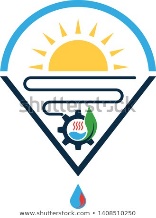 Sistemas SWH comerciales y de proceso
MUESTRA DE COMERCIAL/
APLICACIONES DE PROCESO:
En la industria, el comercio y el sector público.
Agricultura: Las industrias lácteas y ganaderas tienen una gran demanda de agua caliente utilizada para esterilizar las operaciones diariamente. 
Lavado de coches con energía solar: Agua caliente. 
Lavanderías solares: Agua caliente. 
Hoteles: Limpieza de la lavandería, vajilla y agua caliente para los huéspedes. 
Restaurantes: Platos. 
Cervecerías: Calentamiento de procesos. 
Procesamiento de alimentos: Esterilizando. 
Complejo de apartamentos: Agua caliente para duchas y vajilla. 
Piscina cubierta: Calentamiento de agua. 
Aire acondicionado solar: Usan enfriadores de absorción, la energía solar es capaz de proporcionar el calor para proyectos de enfriamiento a gran escala. 
Más: hospitales y clínicas, clubes deportivos, escuelas, prisiones, etc.
Para muchos, la inversión en energía solar térmica para aplicaciones comerciales en general está bastante bien justificada. 
A diferencia de las aplicaciones residenciales, las comerciales tienden a tener una demanda mucho mayor que es constante en sus requerimientos y la demanda es generalmente de 365 días al año.
Los principios de la calefacción solar térmica son los mismos en una aplicación industrial/comercial que en una aplicación residencial, aunque es comprensible que los sistemas sean mucho más grandes. Las principales diferencias son los paneles solares más grandes, las bombas y los sistemas de almacenamiento. Además de esto, el diseño adecuado es de suma importancia. Cuando se construyen sistemas de calefacción solar comercial, y en aras de la eficiencia, es imprescindible consultar con profesionales de la energía solar.
El proceso de calentamiento del agua es el término utilizado para cualquier aplicación de calentamiento solar industrial; hoy en día hay cientos de ellas en uso.
Los sistemas solares térmicos comerciales también obtienen las subvenciones disponibles de las autoridades públicas de energía.
1. Aproximación a las aplicaciones de energía solar térmica a gran escala
Sistemas SWH comerciales y de proceso
PROYECTANDO GRANDES SISTEMAS DE SWH.
Existen kits preempaquetados destinados a iluminar espacios comerciales, comerciales y de proceso o de aplicación pública. Estos sistemas y tecnologías son pruebas que sirven a los fabricantes como base para avanzar más rápido probados a veces o y reducir los costes de diseño con trabajos de ingeniería imprescindibles o en proyectos llave en mano.
Al hacer el proyecto, stan preseabitualmente estas cuatro preguntas:
¿Cuál es la carga y la frecuencia? 
Dibujar perfiles de negocios, etc. Lo mejor es un alto consumo de agua. Cuanto más regular y más durante el día, mejor.
¿Cuánto espacio hay disponible para los coleccitores? 
Lo mejor: suficiente superficie de techo plano y acceso solar claro.
¿Cuánto espacio hay disponible para el almacenamiento? 
Buena ubicación y espacio para grandes tanques de almacenamiento y sistemas.
¿Cuánto "espacio" hay en el presupuesto?
Lo mejor: empresas estables, clientela o promotores "verdes" (sector público, etc.), apoyo financiero público.
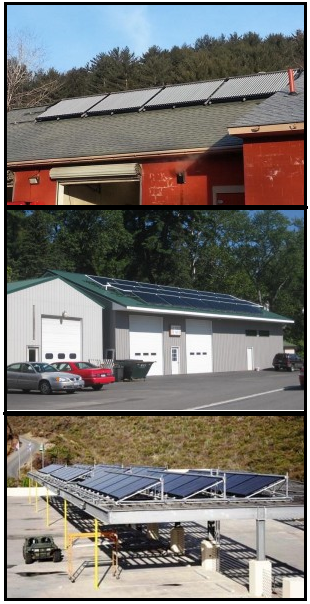 1. Aproximación a las aplicaciones de energía solar térmica a gran escala
Sistemas SWH comerciales y de proceso
PROYECTANDO GRANDES SISTEMAS DE SWH.
Ejemplo de kits SWH para aplicaciones comerciales.
Los componentes pueden incluir:
COLECCITORES. Modelos FTP y ETC para la configuración de bancos y matrices solares.
Soportes de montaje para colectores.
Tubos y accesorios de acero inoxidable.
TANQUES DE ALMACENAMIENTO SOLAR certificados.
Racores de alta temperatura de conexión rápida.
Venteo de aire solar automático.
ESTACIÓN DE BOMBEO SOLAR. Con intercambiador de calor integrado.
Regulador diferencial solar.
Hola Temp Solar Glycol.
(Opcional) SERVICIO DE MONITORIZACIÓN REMOTO.
EJEMPLO
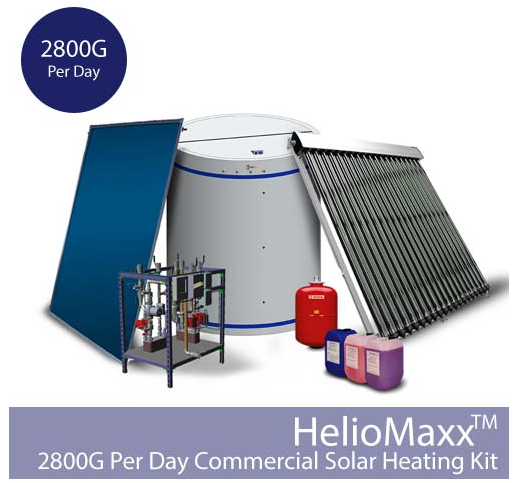 1. Aproximación a las aplicaciones de energía solar térmica a gran escala
Sistemas SWH comerciales y de proceso
PROYECTANDO GRANDES SISTEMAS DE SWH.
EL PROYECTO TÍPICO
Revisión del sistema ("pipe walk").
Limpieza de tuberías.
Ensayos: eléctricos, de fugas/presión.
Carga de fluidos.
Procedimientos de puesta en marcha.
Formación de operarios y personal de mantenimiento.
Inspecciones externas, si procede.
Las regulaciones locales pueden ser de aplicación para la energía solar.
En el caso general, se identifica un proyecto potencial (propietario, promotor, etc.).
Se investiga la viabilidad económica y financiera para tomar una decisión informada (proceda o no).
I.
ANÁLISIS DE VIABILIDAD
IV.
PUESTA EN MARCHA DE PROYECTOS
Sitio técnico e investigación de casos.
Simulación del rendimiento por ordenador. Técnico y económico.
Firma del contrato.
Diseño de sistemas. Selección de equipos
Diseño de proyectos. Materiales, planos, presupuestos
II.
DEFINICIÓN DEL PROYECTO
Contrato de mantenimiento.
Tareas de mantenimiento.
Localización de averías y reparación.
Monitorización del desempeño.
Actualizaciones o mejoras.
V.
POS PROYECTO
Compras y suministros.
Permisos administrativos.
Construcción de sistemas.
Coordinación de personal de oficios (fontaneros, techadores, montadores, electricistas, etc.).
Otras tareas de gestión de proyectos.
III.
REALIZACIÓN DEL PROYECTO
FIN
1. Aproximación a las aplicaciones de energía solar térmica a gran escala
Sistemas SWH comerciales y de proceso
COMPONENTES. Colectores solares.
En aplicaciones comerciales/procesos se utilizan colectores de placa plana y de tubos de vacío, como en pequeños entornos residenciales. 
El CPE está muy extendido. Son el recurso tradicional, flexible y asequible, mostrando buenos rendimientos en condiciones favorables (climas templados, gradientes de baja temperatura). Los FPC entregan temperaturas de salida de bajas a medias, que son suficientes con frecuencia.
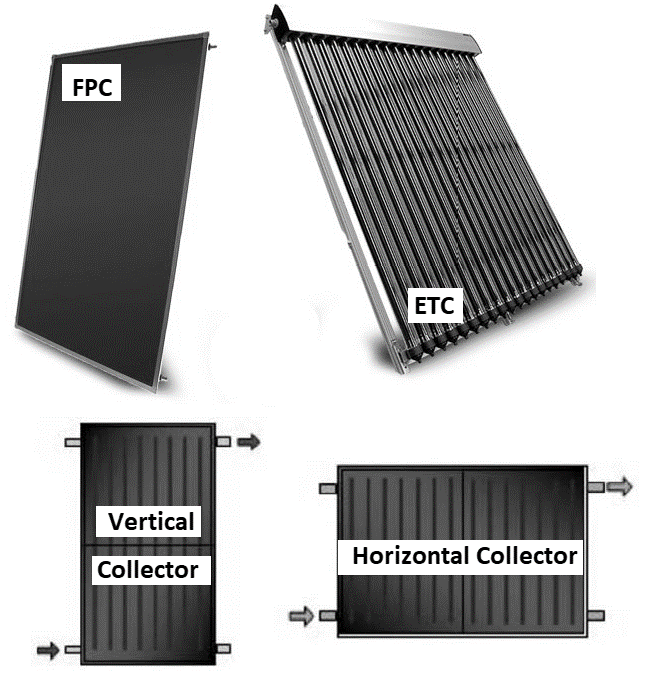 Las tecnologías de tubos de vacío en general pueden alcanzar más fácilmente las temperaturas más altas que se necesitan en algunos procesos y aplicaciones comerciales; simplemente producen más calor, pudiendo recoger y retener el calor incluso cuando hace mucho frío en el exterior, y más uniformemente a lo largo del día.
Esto tiene consecuencias importantes, entre las que destaca una menor necesidad de almacenamiento tampón o térmico (reducción de costes).
Los ETC son comparativamente caros, frágiles y tienen más requisitos de instalación (ETC Heat-pipe).
1. Aproximación a las aplicaciones de energía solar térmica a gran escala
Sistemas SWH comerciales y de proceso
COMPONENTES. Colectores solares.
Los grandes sistemas SWH necesitan mucha más superficie de recolección para satisfacer los enormes volúmenes de agua caliente demandados. Esto implica la formación de bancos de colectores solares y la conexión de bancos en paneles solares, en ocasiones con docenas de FPC/ETC individuales. Toda la eficiencia de estos sistemas de captación solar depende directamente de sus estructuras hidráulicas.
Los paneles solares de colectores determinan las temperaturas de salida, los caudales de operación y el tamaño de las tuberías, los equipos y los accesorios.
Los colectores FPC se conectan en paralelo para formar bancos solares. Estos, a su vez, son conectados en serie, en paralelo o en serie-paralelo. Los paneles solares de gran tamaño son habitualmente circuitos hidráulicos equilibrados en serie-paralelo.
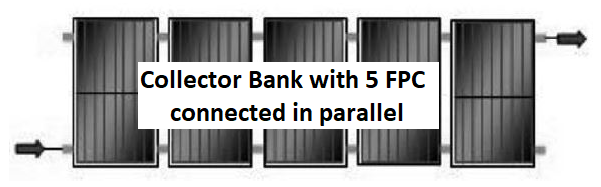 1. Aproximación a las aplicaciones de energía solar térmica a gran escala
Sistemas SWH comerciales y de proceso
COMPONENTES. Colectores solares.
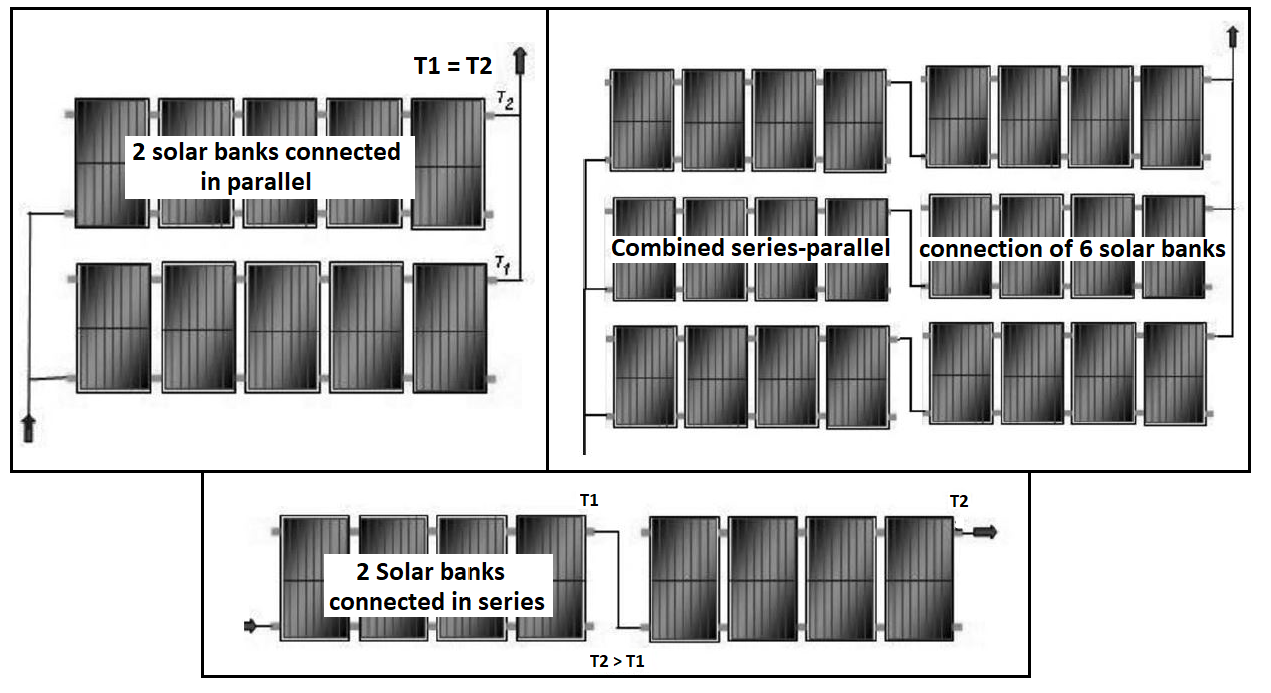 1. Aproximación a las aplicaciones de energía solar térmica a gran escala
Sistemas SWH comerciales y de proceso
COMPONENTES. Tanques de almacenamiento de agua caliente solar comercial.
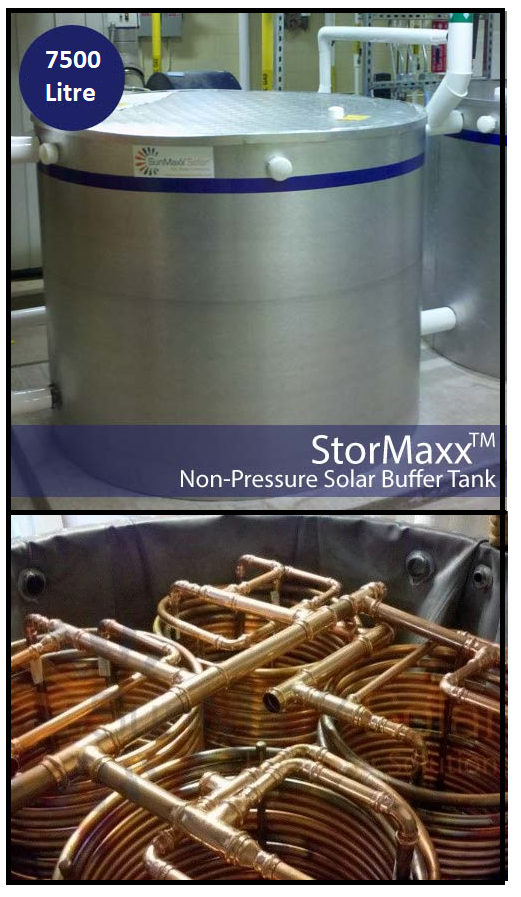 Los sistemas SWH de gran tamaño están diseñados para suministrar grandes volúmenes de agua caliente cuando sea necesario. A partir de aquí, los sistemas de calefacción solar comercial requerirán una capacidad de almacenamiento mucho mayor. Una forma de conseguirlo es usando grandes tanques solares.
Algunas de las características de estos grandes tanques son:
Grandes capacidades (ejemplo: 20000 Litros).
Para uso en sistemas directos e indirectos.
Aluminio u otra lámina de metal con aislamiento grueso.
Abierto a la presión atmosférica (más barato, ya que no necesita certificaciones especiales y chapas gruesas).
Múltiples puertos hidráulicos para flexibilidad y amortiguación, y pozos de puerto para detección térmica.
Montaje en obra, para pasar a través de cualquier puerta y facilitar el transporte.
Puede contener varios serpentines de intercambiadores de calor.
1. Aproximación a las aplicaciones de energía solar térmica a gran escala
Sistemas SWH comerciales y de proceso
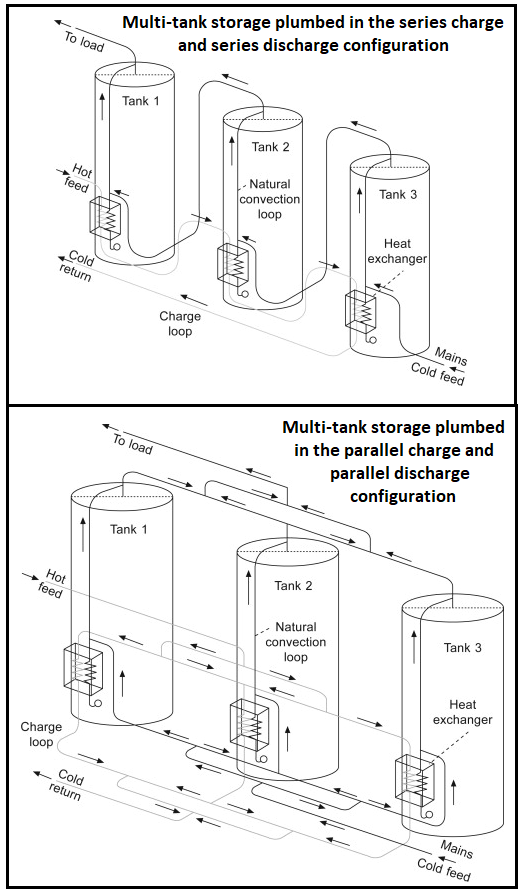 COMPONENTES. Tanques de almacenamiento de agua caliente solar comercial.
Además, los tanques de agua caliente solar pueden ser conectados a la red eléctrica de acuerdo a múltiples configuraciones que buscan más capacidad.
Las conexiones en serie son comunes porque son más asequibles (menos tuberías y juntas). Las conexiones en paralelo tienen un mejor rendimiento. 
El equilibrio de los caudales y la adecuación de las temperaturas son objetivos clave, facilitados por la igualdad de longitud de las tuberías.
Varios acumuladores solares conectados de esta forma pueden utilizarse correctamente como acumuladores o depósitos de precalentamiento (no hay exactamente el mismo control que en los sistemas residenciales).
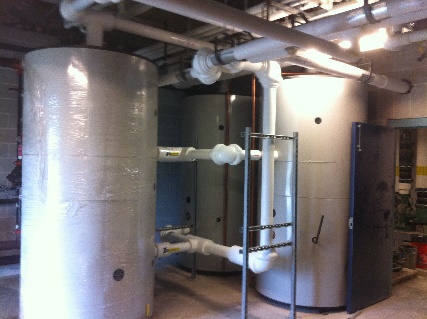 1. Aproximación a las aplicaciones de energía solar térmica a gran escala
Sistemas SWH comerciales y de proceso
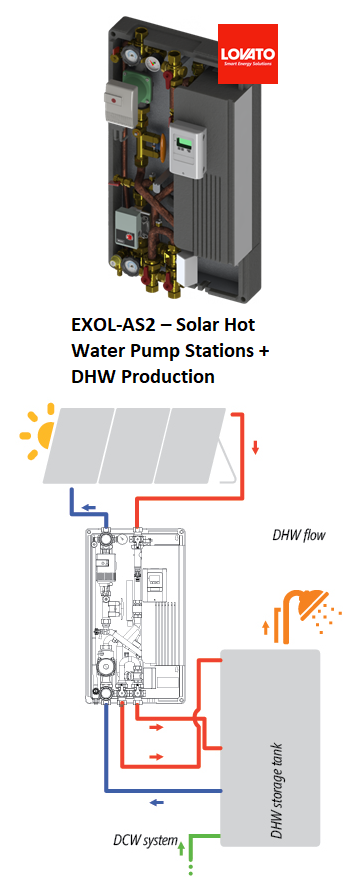 EJEMPLO
COMPONENTES. Estaciones de bombeo solar.
Para aplicaciones comerciales más grandes, es común integrar componentes clave (primario/solar y secundario/almacenamiento + consumo: línea simple o doble) en estaciones de bombeo, incluyendo: bombas, intercambiadores de calor, válvulas, manómetros y controladores, todos ellos contenidos en carcasas compactas.
Como es obvio, estas unidades prediseñadas eliminan la necesidad de adquirir y ensamblar componentes (de diversas fuentes) y simplifican el trabajo de instalación. 
Por lo general, se prueban en fábrica, ya que integran componentes de alto rendimiento, tales como: bombas multivelocidad o controladores preprogramados (lo que permite la comunicación por Internet, probablemente). Como regla general, estos sistemas van a requerir algunos cambios de configuración en función de las particularidades de cada proyecto de instalación: personalización del set-point, optimización del rendimiento y garantía de un funcionamiento rentable.
1. Aproximación a las aplicaciones de energía solar térmica a gran escala
Sistemas SWH comerciales y de proceso
COMPONENTES. Estaciones de bombeo solar.
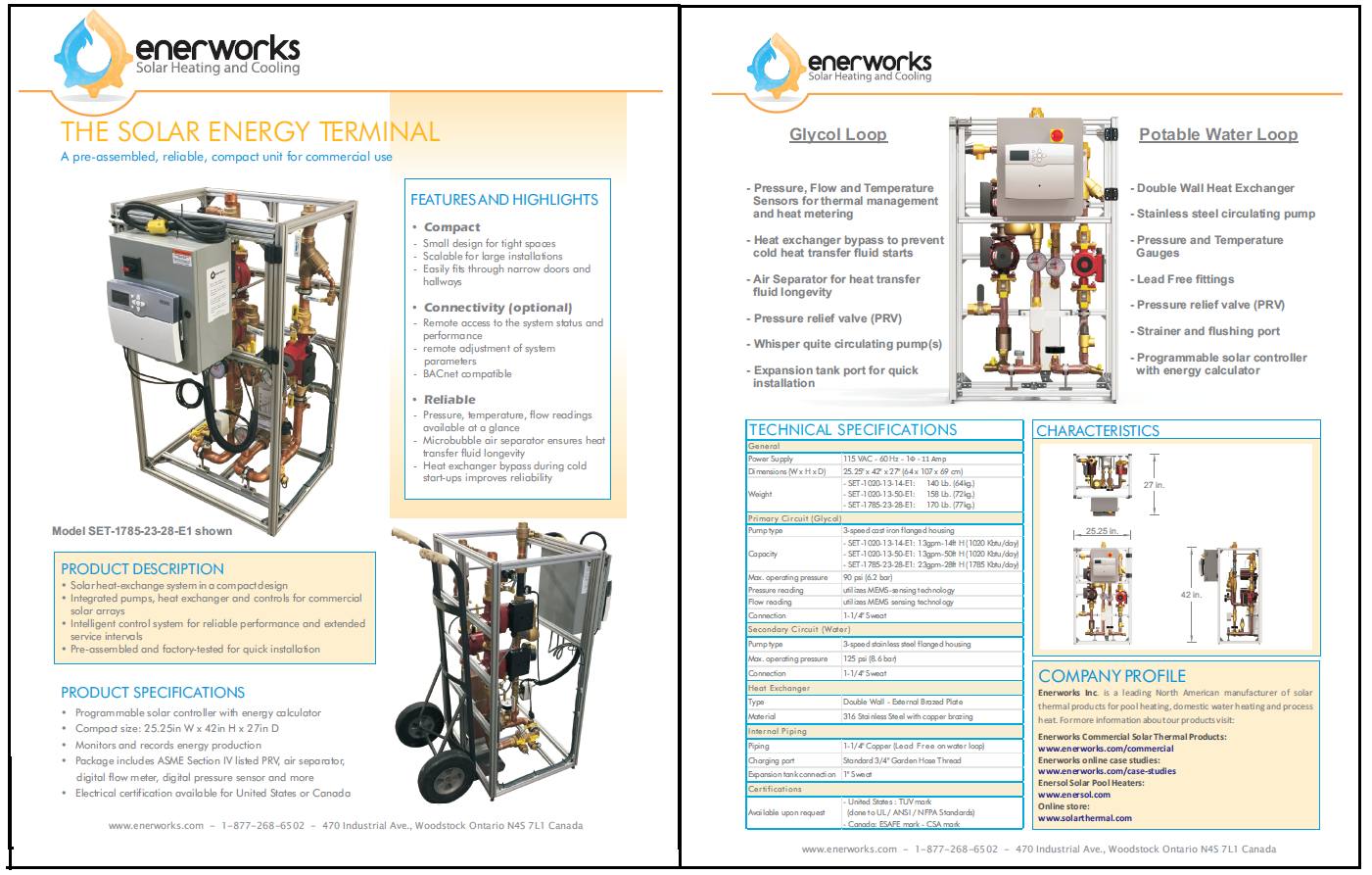 EJEMPLO
1. Aproximación a las aplicaciones de energía solar térmica a gran escala
Sistemas SWH comerciales y de proceso
EJEMPLO
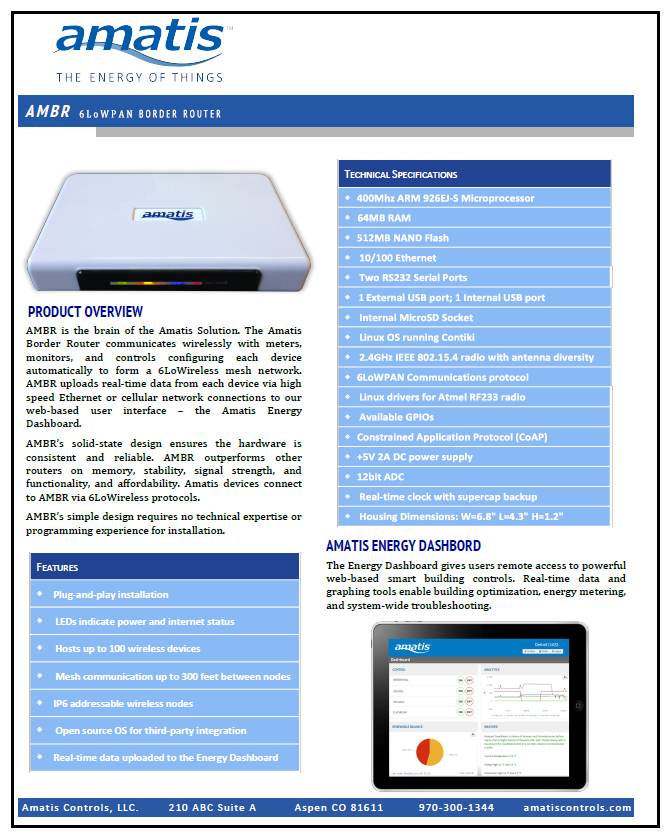 COMPONENTES. Sistemas de monitorización.
La monitorización del rendimiento de, en particular, grandes instalaciones de agua caliente solar es realmente importante y hoy en día es relativamente fácil.
Los sistemas de monitorización consisten en una unidad de registro de datos celular GSM y sensores que monitorizan el uso de gas, la temperatura del suministro de agua fría y caliente, la temperatura del agua del colector solar y el flujo de agua caliente. Los datos se recopilan a intervalos de un minuto, las 24 horas del día, los 7 días de la semana, y los propietarios pueden acceder a la información a través de Internet.
Estos datos permiten ver el rendimiento de los sistemas solares de calentamiento de agua y estimar los costes energéticos de las instalaciones y el ahorro de energía; además, detectar con antelación los problemas del sistema.
1. Aproximación a las aplicaciones de energía solar térmica a gran escala
Sistemas SWH comerciales y de proceso
TECNOLOGÍAS BÁSICAS Y TIPOS DE SISTEMAS.
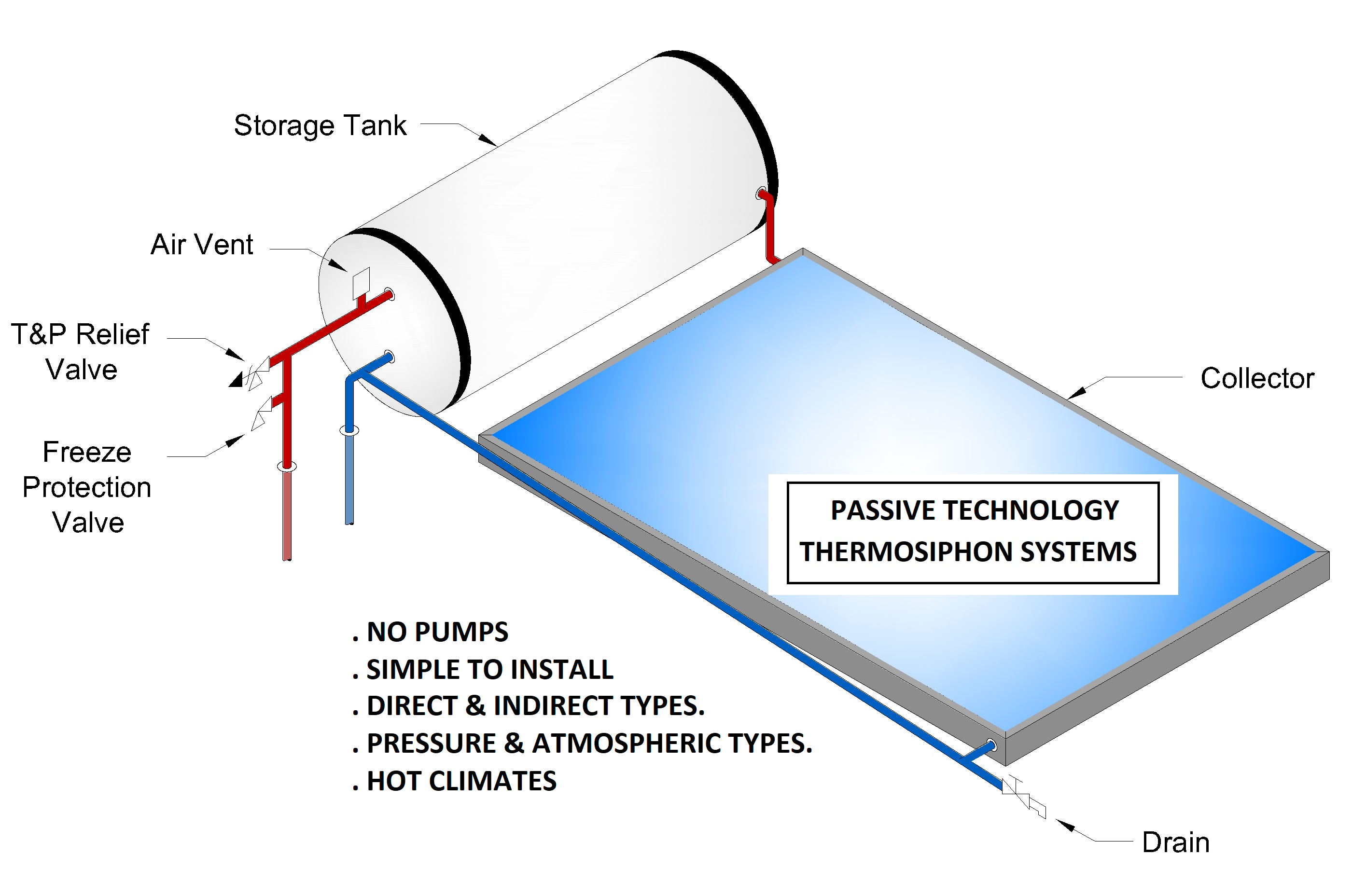 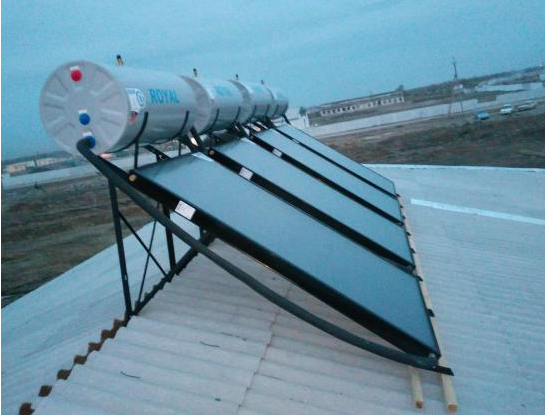 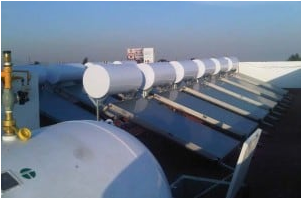 1. Aproximación a las aplicaciones de energía solar térmica a gran escala
Sistemas SWH comerciales y de proceso
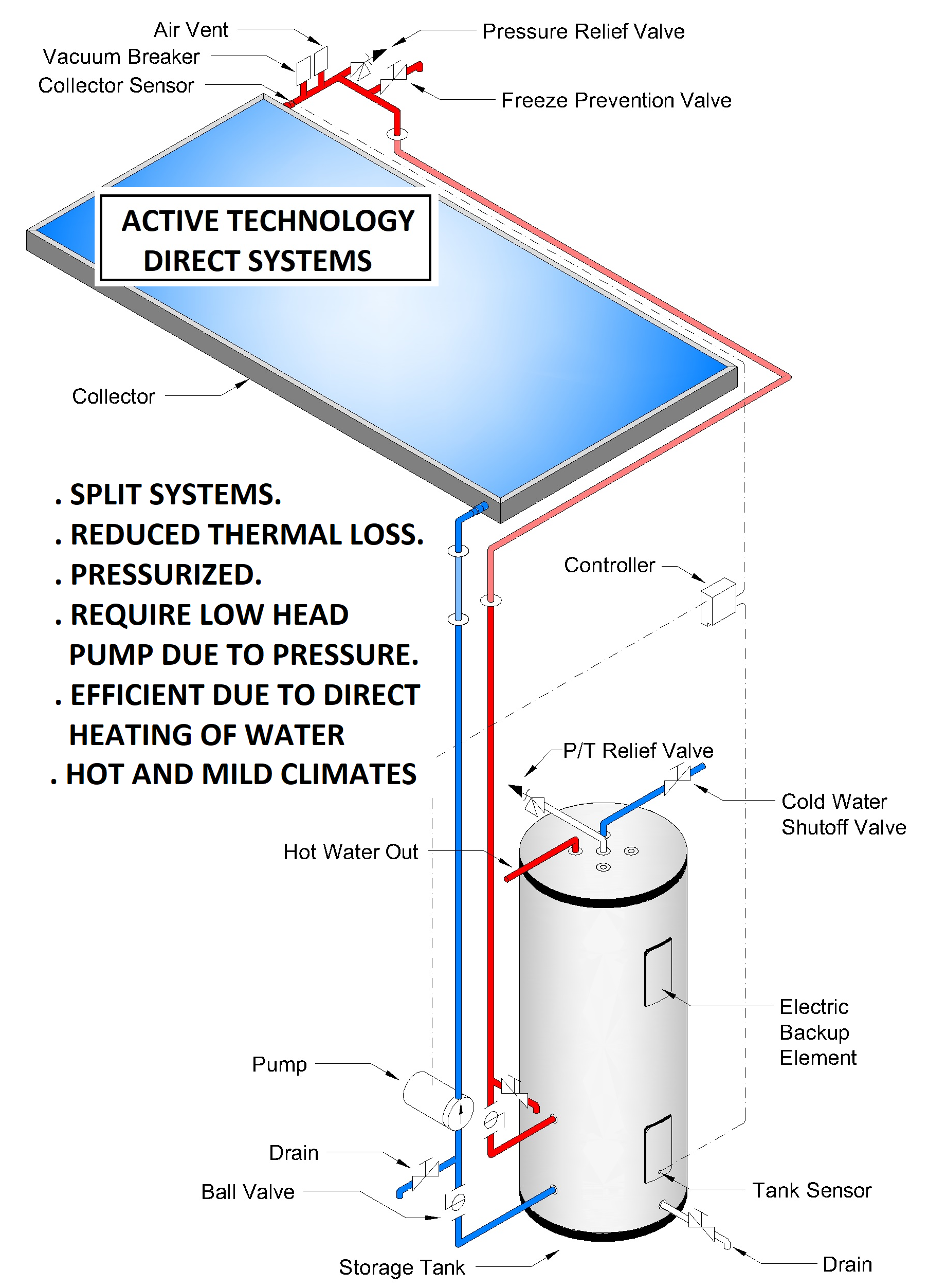 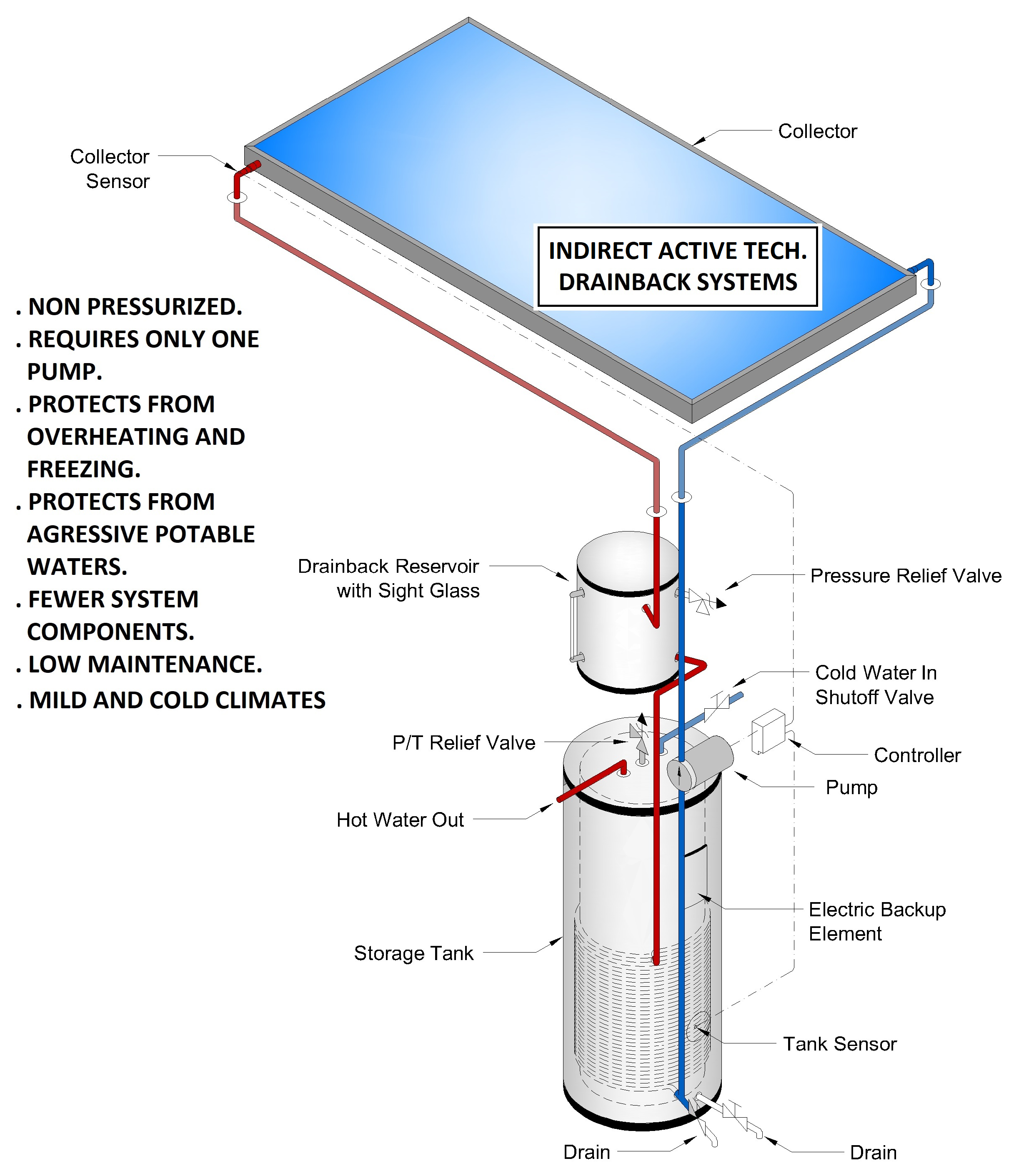 TECNOLOGÍAS BÁSICAS Y TIPOS DE SISTEMAS.
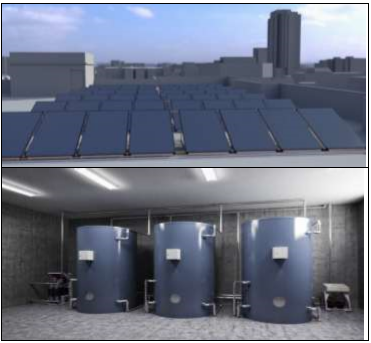 1. Aproximación a las aplicaciones de energía solar térmica a gran escala
Sistemas SWH comerciales y de proceso
TECNOLOGÍAS BÁSICAS Y TIPOS DE SISTEMAS.
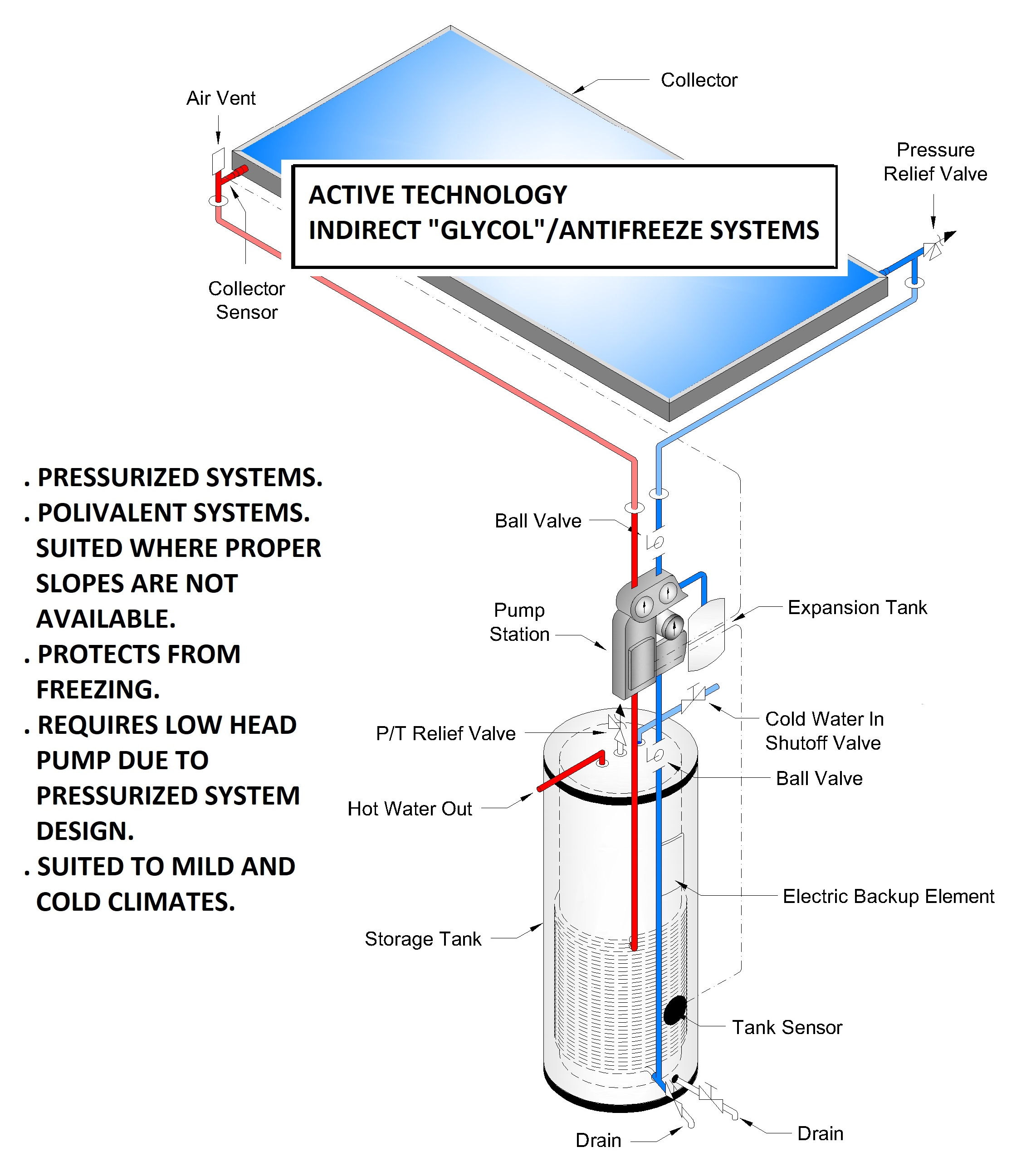 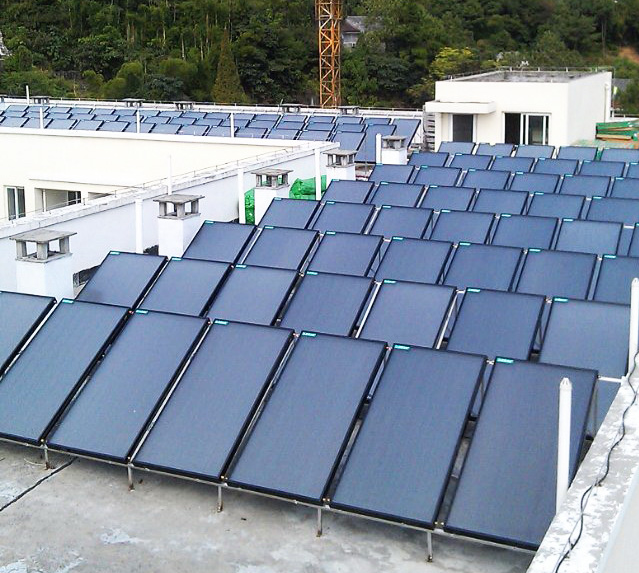 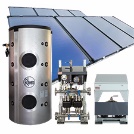 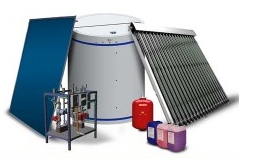 1. Aproximación a las aplicaciones de energía solar térmica a gran escala
Sistemas SWH comerciales y de proceso
EJEMPLO
EJEMPLOS.
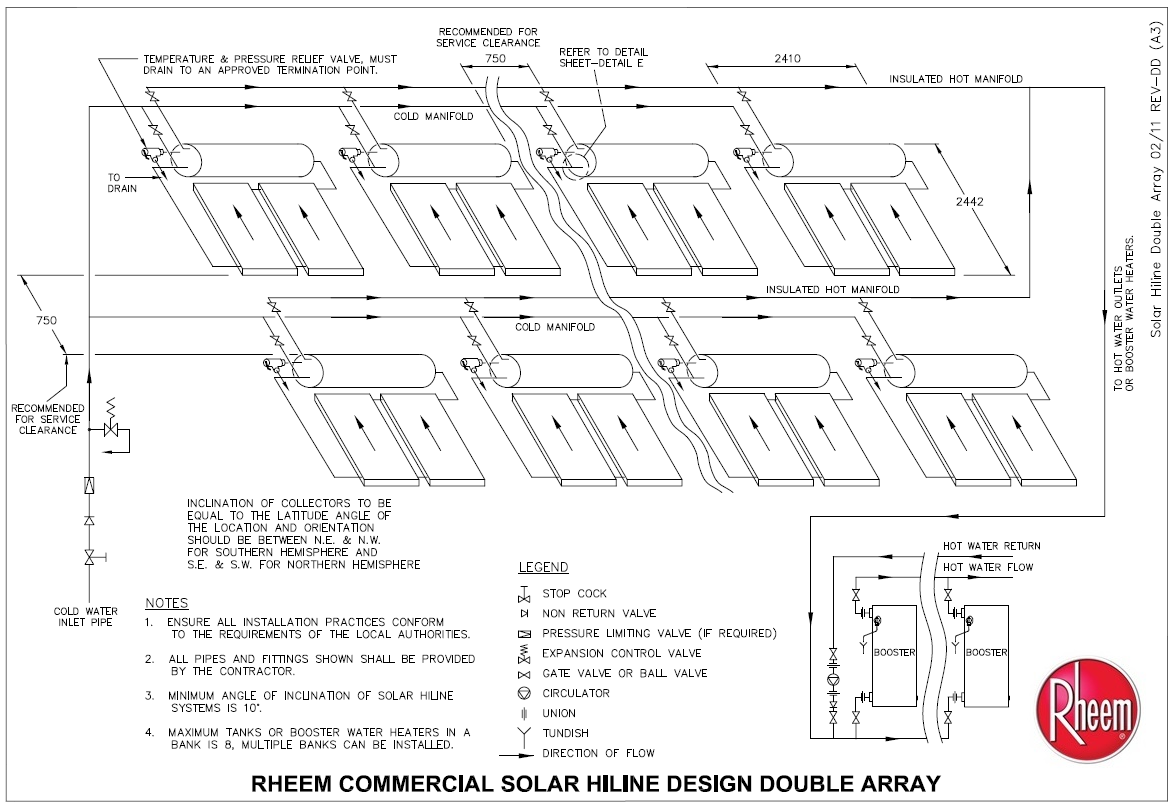 El calentador de agua individual funcionará según el principio del termosifón indirecto (Glicol) con un cilindro de 300L de capacidad.
Las unidades individuales pueden conectarse como se muestra (en un banco simple o doble) para aumentar la capacidad.
1. Aproximación a las aplicaciones de energía solar térmica a gran escala
Sistemas SWH comerciales y de proceso
EJEMPLOS.
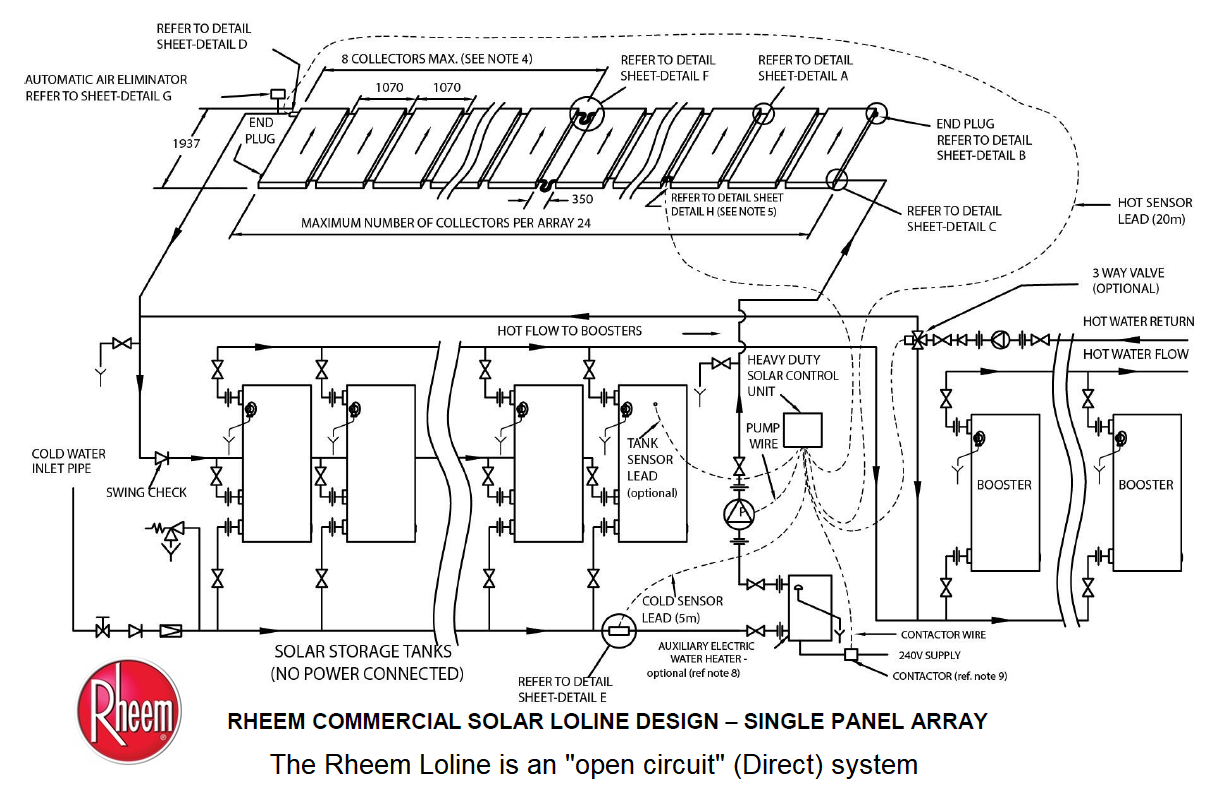 EJEMPLO
1. Aproximación a las aplicaciones de energía solar térmica a gran escala
Sistemas SWH comerciales y de proceso
EJEMPLOS.
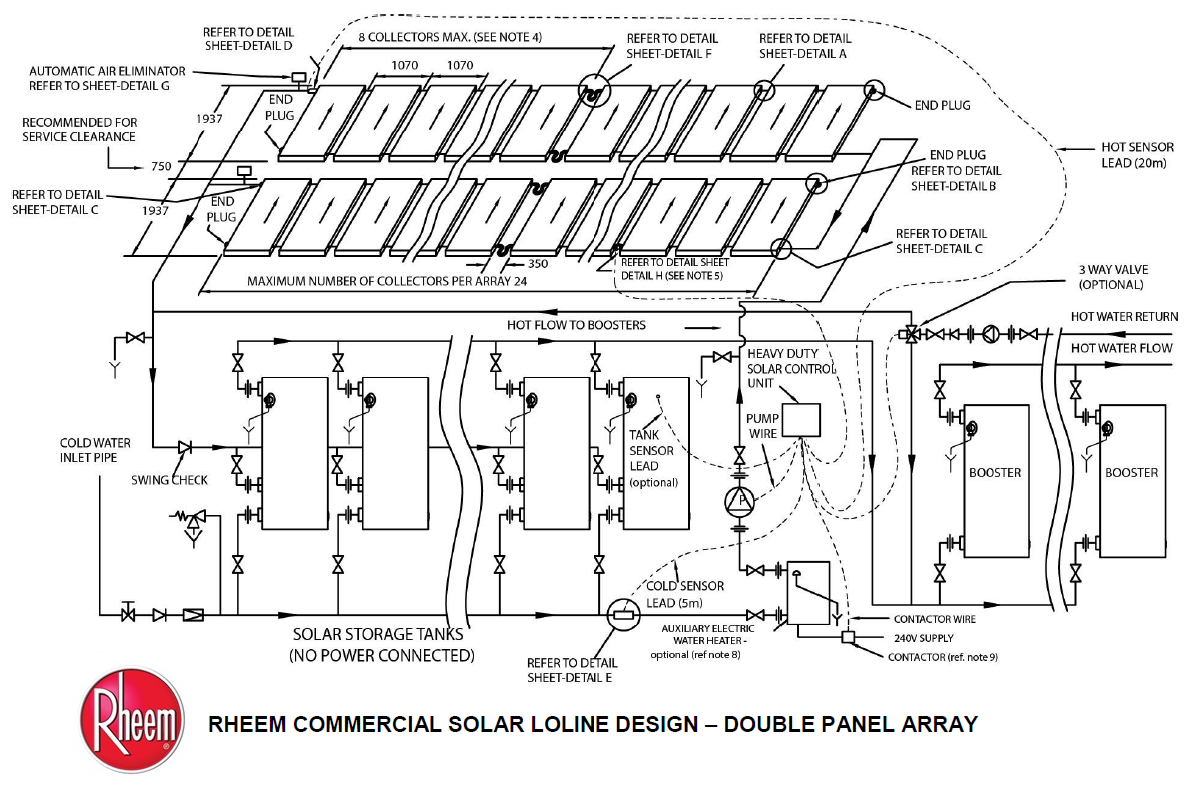 EJEMPLO
1. Aproximación a las aplicaciones de energía solar térmica a gran escala
Sistemas SWH comerciales y de proceso
EJEMPLOS.
Paquete SWH destinado a su uso en aplicaciones comerciales e industriales. 
Se utiliza en instalaciones nuevas, así como en equipos de sustitución o integración para proporcionar precalentamiento y reducir los costes de energía.
Incluye protección contra las heladas y la sobretemperatura gracias a su función de drenaje.
Utiliza agua con inhibidor de corrosión como HTF.
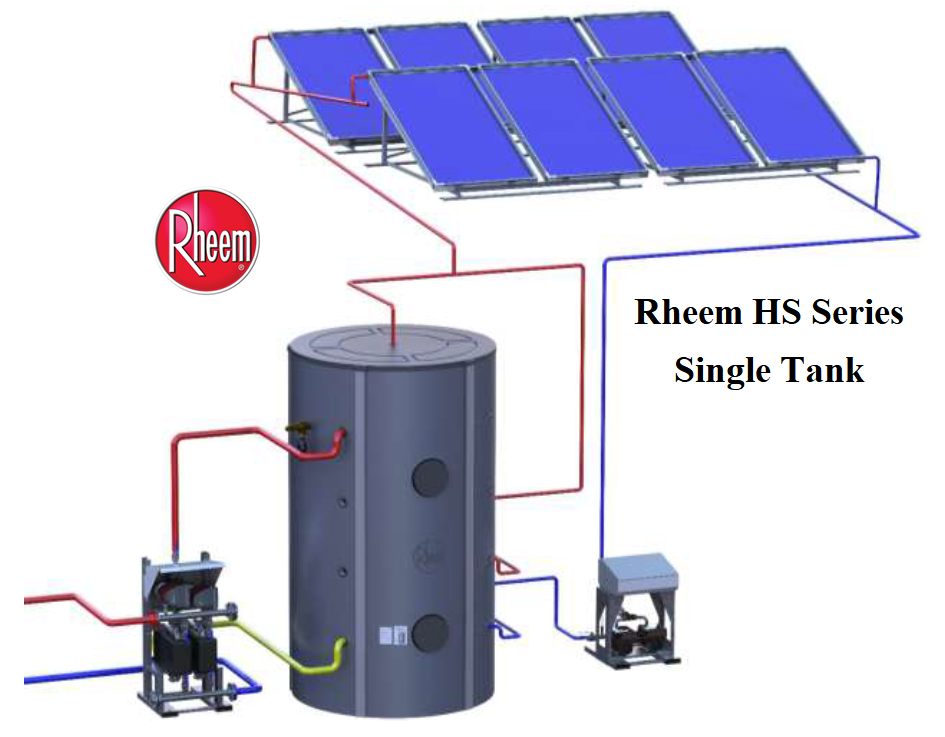 EJEMPLO
1. Aproximación a las aplicaciones de energía solar térmica a gran escala
Sistemas SWH comerciales y de proceso
EJEMPLOS.
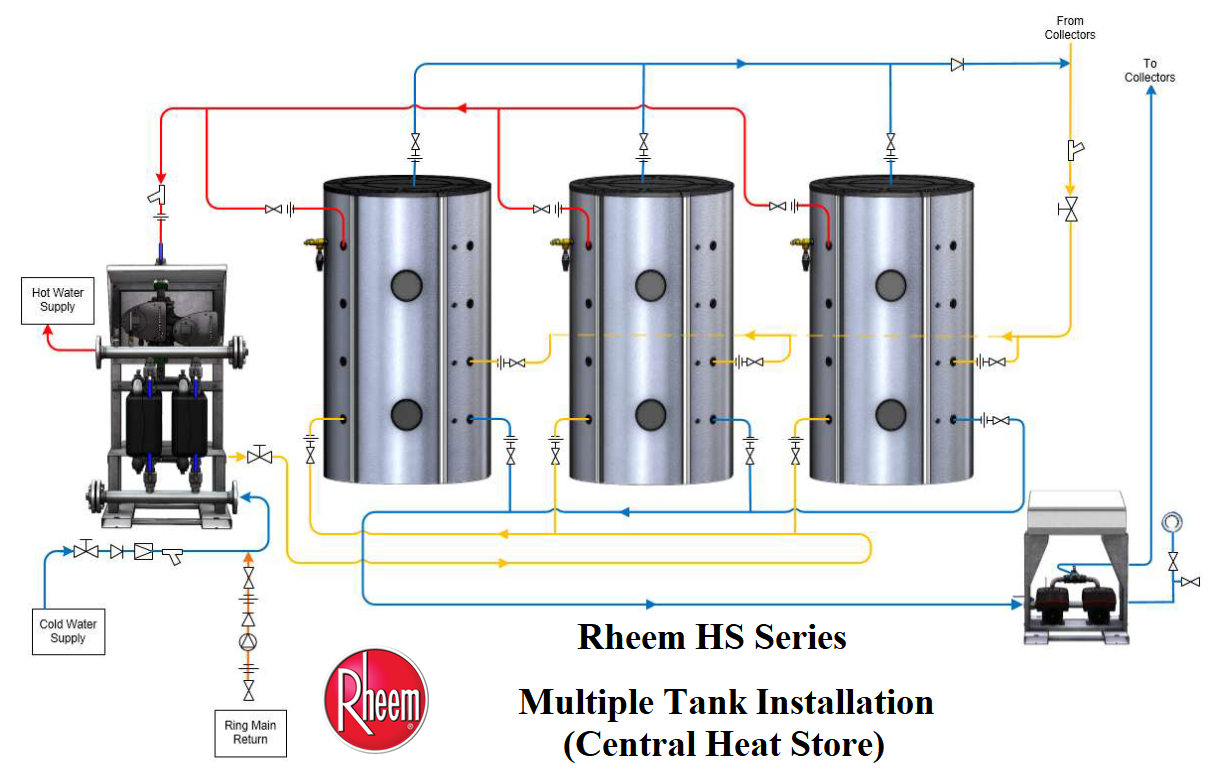 EJEMPLO
1. Aproximación a las aplicaciones de energía solar térmica a gran escala
Sistemas SWH comerciales y de proceso
EJEMPLOS.
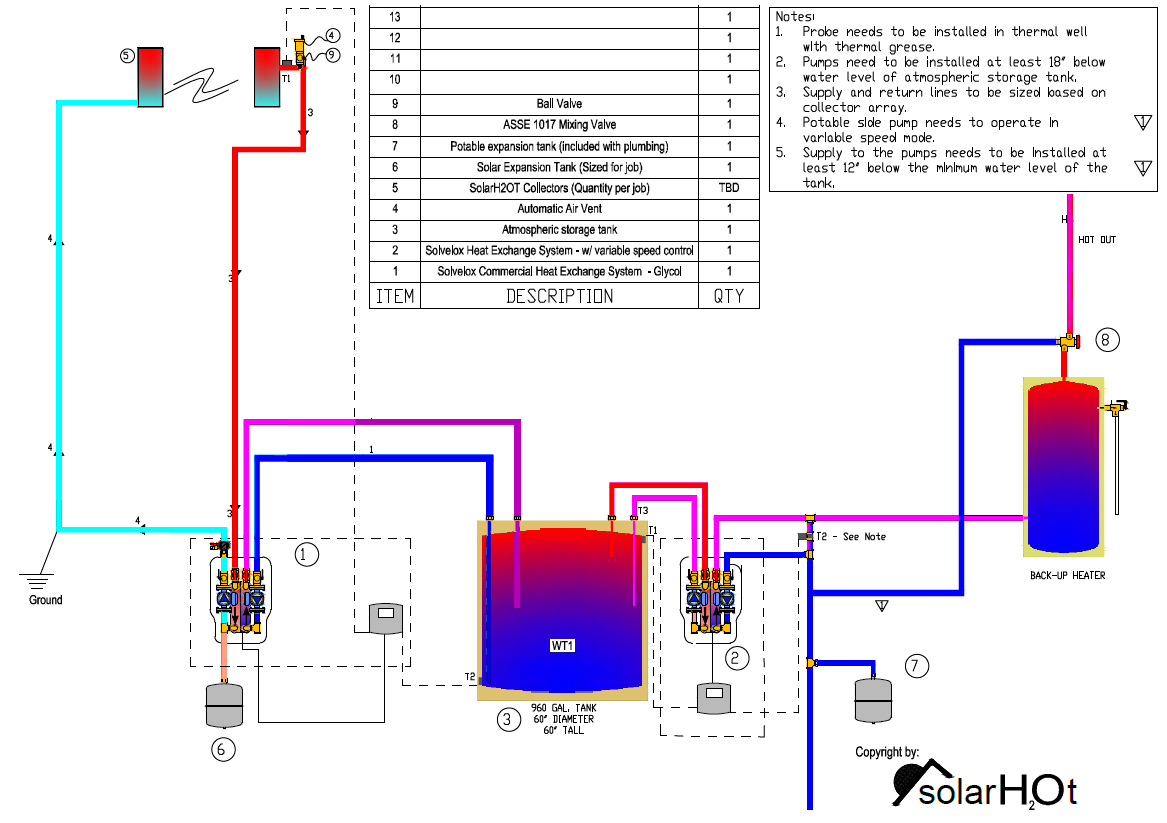 Paquete SWH destinado a su uso en aplicaciones comerciales e industriales.
Tecnología de "Glicol" Indirecta Activa.
Utiliza un gran tanque de almacenamiento (3.600 litros) con intercambiadores de calor externos y atmosféricos.
EJEMPLO
1. Aproximación a las aplicaciones de energía solar térmica a gran escala
Sistemas SWH comerciales y de proceso
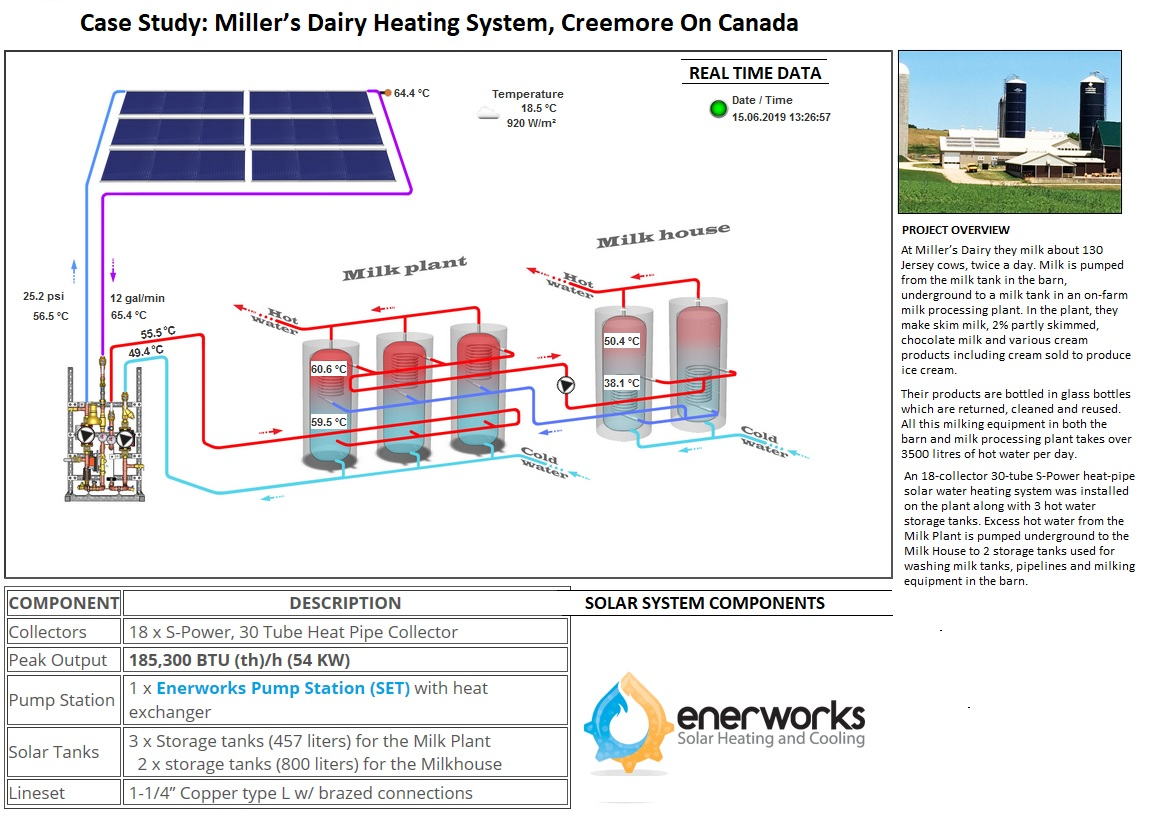 EJEMPLOS.
Aplicación industrial de la tecnología solar térmica (sistema de calentamiento de la leche) con monitorización en tiempo real.
EJEMPLO
1. Aproximación a las aplicaciones de energía solar térmica a gran escala
Sistemas SWH multifamiliares y comerciales ligeros
COMPRENDER EL CONTEXTO GENERAL. RELEVANCIA DEL SECTOR DE LA CONSTRUCCIÓN.
Según la AIE, los edificios representan el 40% del consumo energético del planeta. Como sugiere un estudio del WBCSD, este sector necesita reducir el consumo de energía en un 60% para el año 2050 con el fin de hacer frente al desafío del cambio climático (menos emisiones de carbono, más eficiencia).
UE. Dado que el calor representa el 49% de la demanda total de energía final de la Unión Europea, el sector de la calefacción renovable tendrá que hacer una importante contribución para alcanzar un gran objetivo de energía renovable, incluido el sector de la construcción (residencial, comercial y público).
En la práctica, todos los países y áreas económicas del mundo han desarrollado políticas para hacer que los consumidores sean usuarios racionales de la energía, reducir la dependencia de los combustibles tradicionales, aumentar la eficiencia energética y promover el uso de las energías renovables y las industrias relacionadas. 
Esta estrategia aplicada a los edificios es sin duda el caso prototípico.
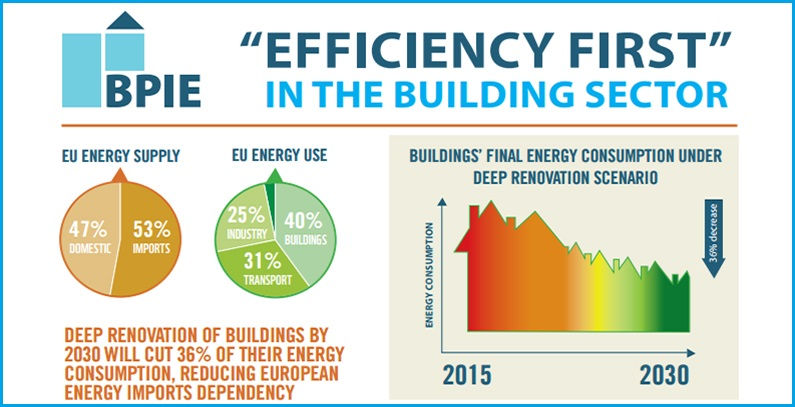 1. Aproximación a las aplicaciones de energía solar térmica a gran escala
Sistemas SWH multifamiliares y comerciales ligeros
COMPRENDER EL CONTEXTO GENERAL. LA META RAZONABLE DE LA SWH
Como ya se sabe, de todas las opciones de energía renovable, la tecnología del calentamiento solar del agua es la más madura; estas tecnologías y aplicaciones han sido probadas durante muchos años y miles de instalaciones en países, latitudes y climas.
El diseño, la instalación, el mantenimiento y la utilización de un calentador de agua solar es relativamente sencillo, siempre y cuando se tengan en cuenta ciertos factores para garantizar la eficiencia y la fiabilidad del rendimiento de los sistemas.
El resultado final es: elegir el sistema adecuado para el clima particular, dimensionarlo para que se ajuste a la demanda e instalarlo correctamente utilizando componentes de calidad. En vista de ello, los propietarios y promotores pueden contar con sistemas de energía renovable de larga duración y con buenas inversiones realizadas; aún más, si existe apoyo financiero.
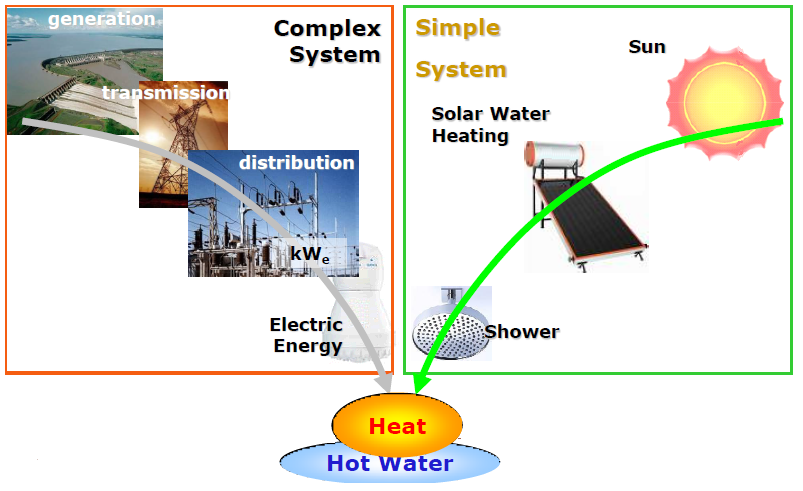 1. Aproximación a las aplicaciones de energía solar térmica a gran escala
Sistemas SWH multifamiliares y comerciales ligeros
COMPRENDER EL CONTEXTO GENERAL. ACERCÁNDOSE A LA POLÍTICA PARA LOS EDIFICIOS.
En muchos países, los gobiernos y las iniciativas privadas han promovido la instalación de sistemas SWH en edificios residenciales, discriminando regulaciones y apoyando según equidad, entre otros factores; las tecnologías aplicadas dependen de latitudes y climas.
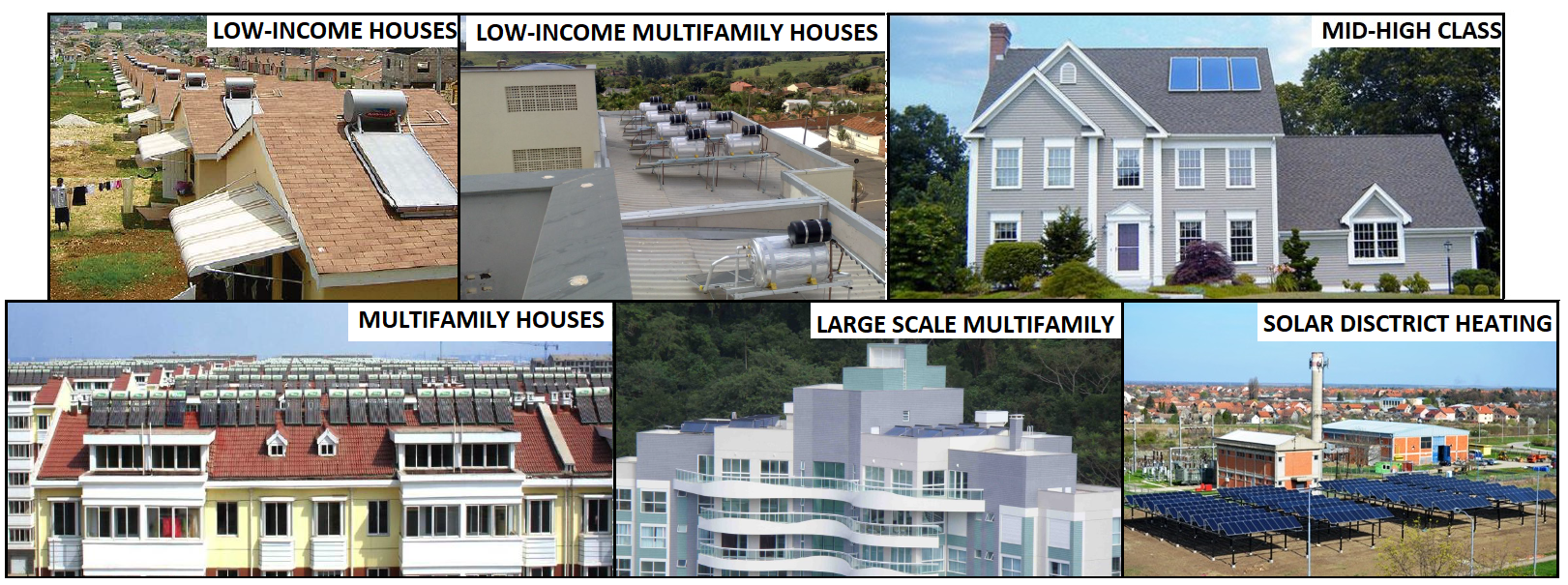 1. Aproximación a las aplicaciones de energía solar térmica a gran escala
Sistemas SWH multifamiliares y comerciales ligeros
EJEMPLO
COMPRENDER EL CONTEXTO GENERAL. EXPERIENCIA ACUMULADA CON SWH MULTIFAMILIARES.
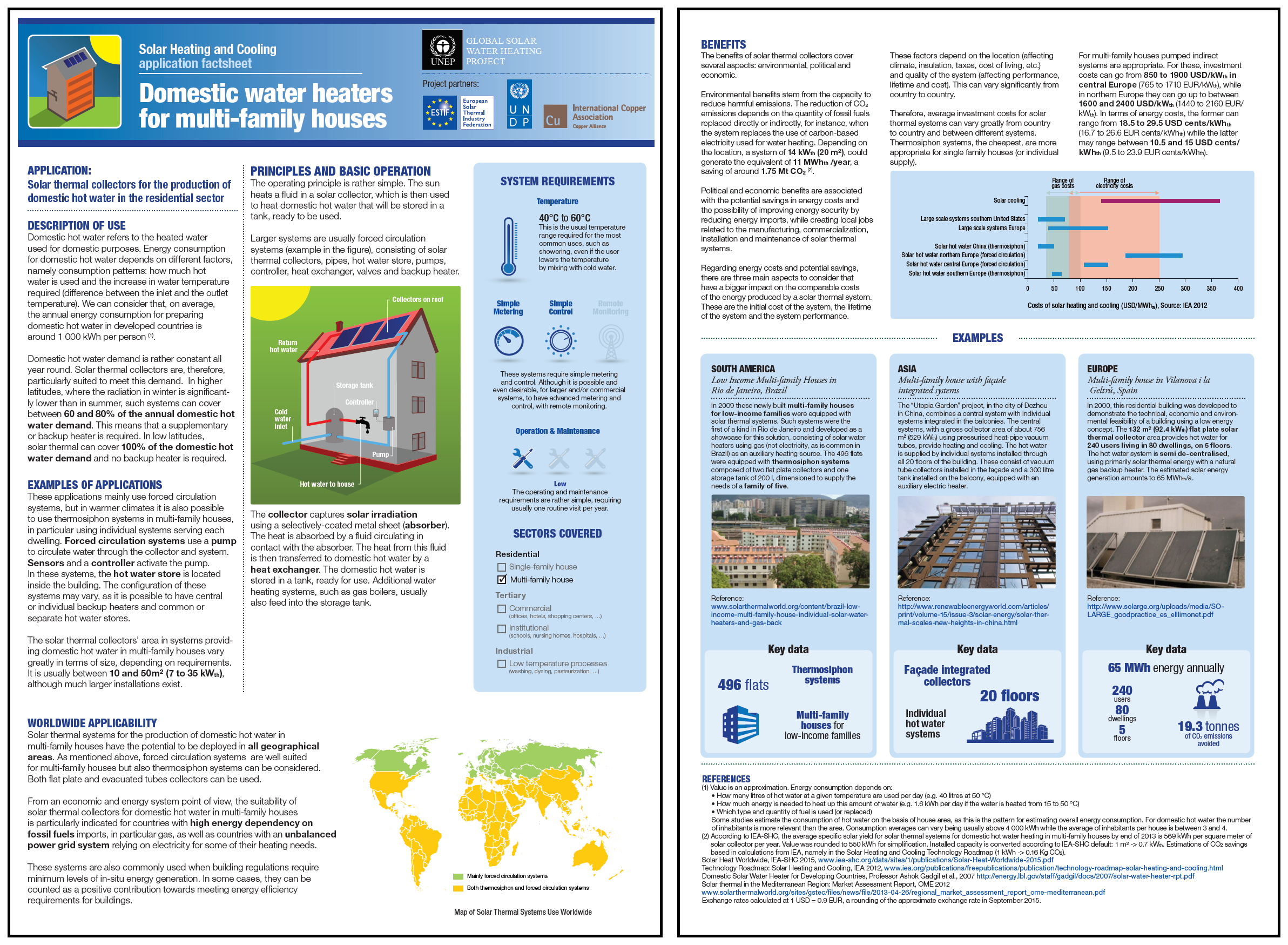 Ficha técnica del proyecto Global Solar Water Heating, en colaboración con ESTIF (Asociación Europea de la Industria Solar Térmica).
1. Aproximación a las aplicaciones de energía solar térmica a gran escala
Sistemas SWH multifamiliares y comerciales ligeros
COMPRENDER EL CONTEXTO GENERAL. EL CASO DE ESPAÑA
Marco general: País con alta dependencia energética de las importaciones de combustibles fósiles, viviendas antiguas y diferentes climas; cumple con las actuales Directivas de la UE y los objetivos 20/20/20 (RED, EED, EPBD) aplicables al sector de la construcción, incluidos los edificios residenciales.
Objetivos y estrategias: cumplir los objetivos nacionales y de la UE y promover las energías renovables en los edificios para la energía térmica, de forma armónica (sin dañar al sector actual de la calefacción y a los profesionales); exigir niveles mínimos de producción in situ de energía térmica limpia para el ahorro, la reducción de la huella de carbono y la mejora de la eficiencia energética de los edificios.
Marco reglamentario nacional:
Código Técnico de la Edificación (CTE, 2013). Documento Básico 4, Ahorro de Energía (DB-HE4).
Reglamento de Instalaciones Térmicas en Edificios (RITE, 2013). Térmica: Calefacción, Refrigeración, Ventilación.
Otras regulaciones regionales y locales, cuando corresponda.
Normas EN-UNE (tecnología, ensayos, etc.).
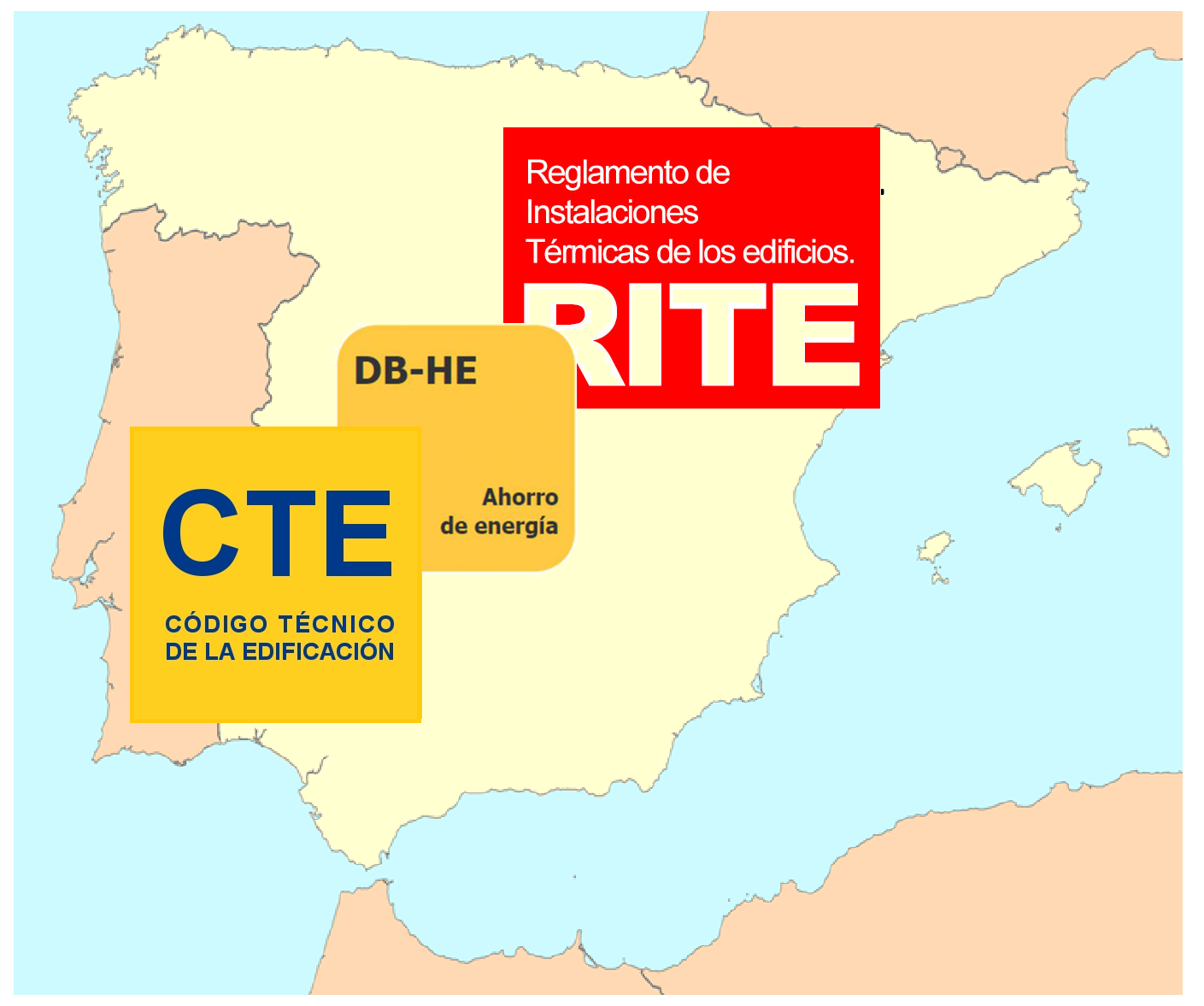 1. Aproximación a las aplicaciones de energía solar térmica a gran escala
Sistemas SWH multifamiliares y comerciales ligeros
COMPRENDER EL CONTEXTO GENERAL. EL CASO DE ESPAÑA
Tras la entrada en vigor del CTE, es obligatorio construir un mínimo de "apoyo solar" para la producción de agua caliente en edificios nuevos y "renovados" (uso residencial y no residencial), así como para la calefacción de piscinas cubiertas. 
Por"apoyo solar" se entiende la satisfacción de porcentajes mínimos (del 30% al 70%) de la demanda total de agua caliente del edificio que debe cubrirse con calefacción solar. 
El ámbito de aplicación del CTE aclara algunos tipos de remodelaciones de edificios. La fracción solar depende de las irradiancias medias disponibles en el emplazamiento del proyecto, entre otros factores (se han definido cinco Zonas Climáticas a nivel nacional).
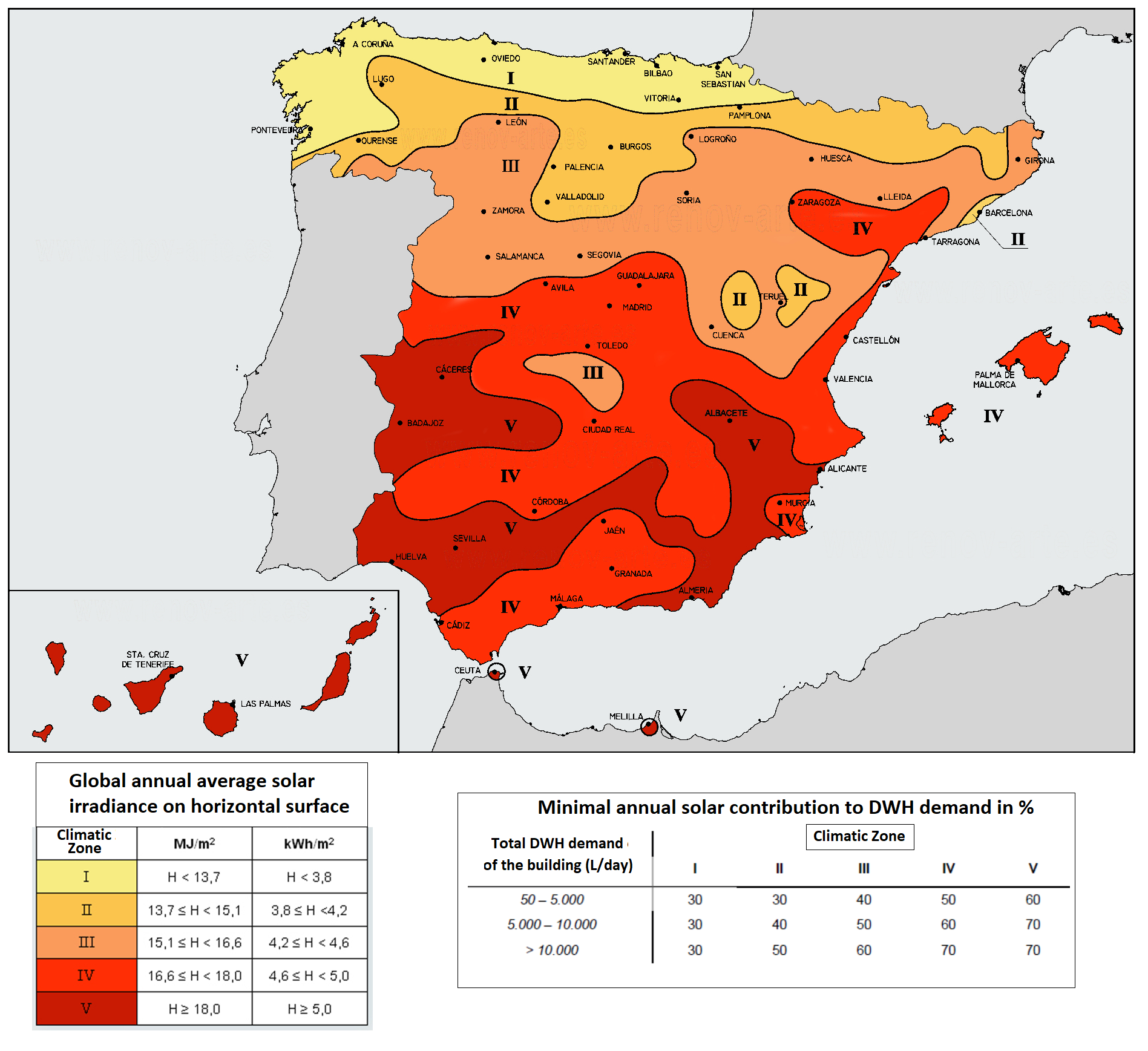 1. Aproximación a las aplicaciones de energía solar térmica a gran escala
Sistemas SWH multifamiliares y comerciales ligeros
COMPRENDER EL CONTEXTO GENERAL. EL CASO DE ESPAÑA
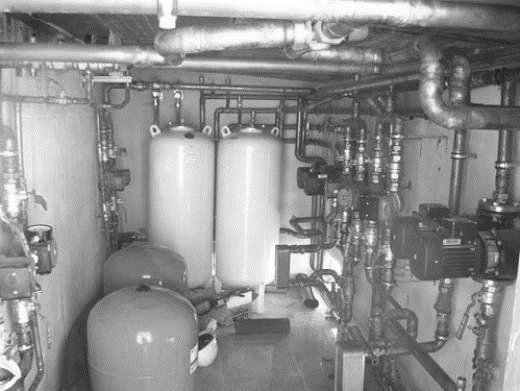 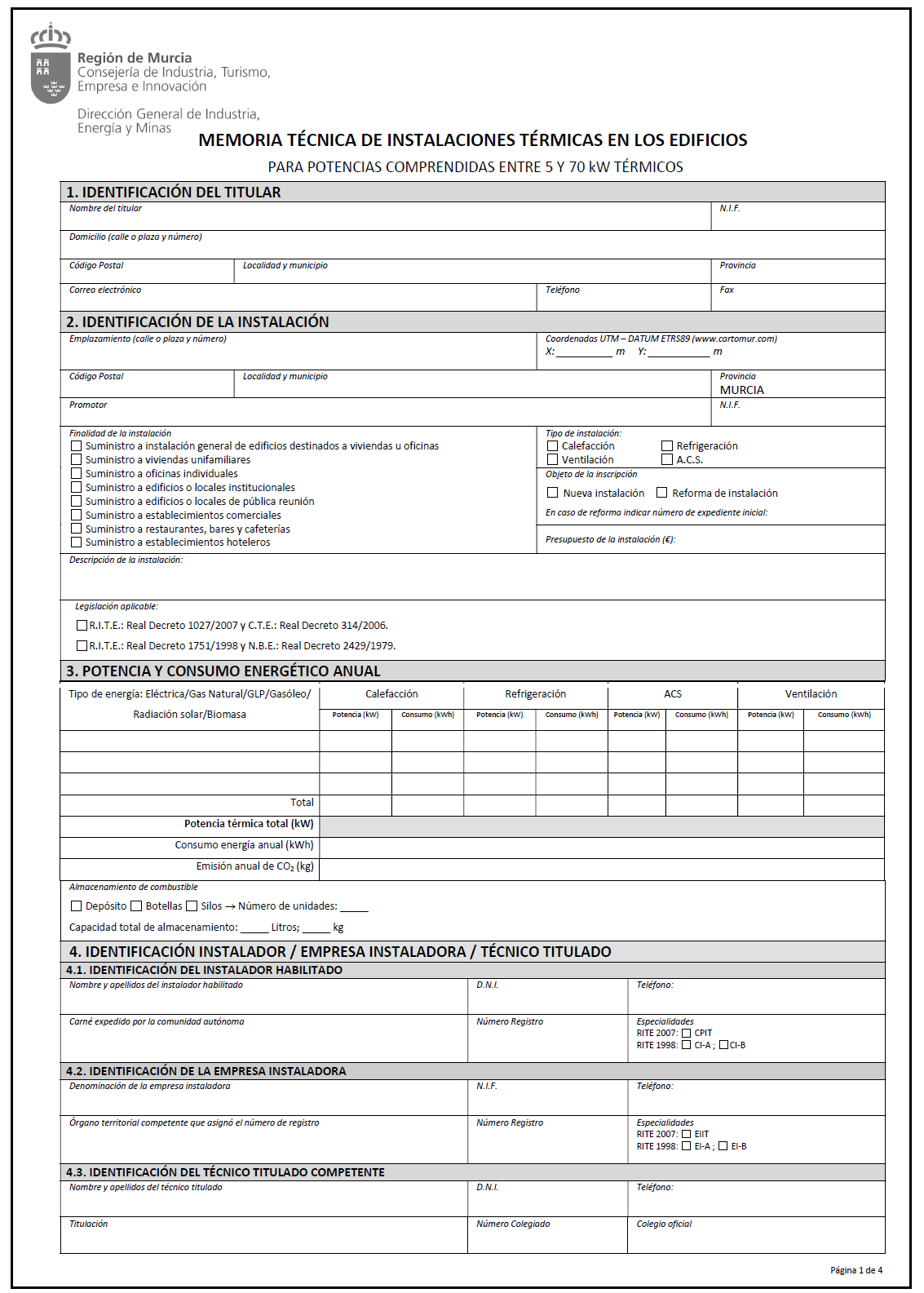 El RITE regula el diseño, instalación, mantenimiento, uso e inspección de las instalaciones térmicas de los edificios, incluyendo los sistemas DSWH en edificios residenciales, los instalados de acuerdo con los requisitos del CTE.
Enfoque en SWH y coberturas solares mínimas: otros usos de la fracción solar, como la calefacción, no están regulados.
El RITE se aplica a sistemas térmicos de más de 5kW de potencia nominal que, incluyendo los solares térmicos, deben ser realizados en base a documentos de proyecto formalizados y deben ser registrados para su inspección (papel de las autoridades). Además, el RITE hace cumplir la instalación de tecnologías de bombeo indirecto. 
Los sistemas térmicos pequeños de menos de 5kW, incluyendo muchos kits solares pequeños para casas unifamiliares, no tienen tales requisitos administrativos.
Los sistemas térmicos (solares) deben ser construidos y mantenidos por empresas de instalación acreditadas e instaladores autorizados. Además, los propietarios y promotores tienen importantes responsabilidades en el mantenimiento y uso adecuado de los sistemas.
1. Aproximación a las aplicaciones de energía solar térmica a gran escala
Sistemas SWH multifamiliares y comerciales ligeros
COMPRENDER EL CONTEXTO GENERAL. EL CASO DE ESPAÑA
Proceso global de un gran proyecto de energía solar térmica en cumplimiento de la normativa
INICIO
6. PUESTA EN MARCHA
Demostración del sistema
Documentación del sistema
Entrenamiento
1. FASE PREVIA
Promoción de sistemas (propietarios, promotor del edificio, caso de instalación)
4. INSTALACIÓN
Proyecto de instalación.
Permisos locales.
Construcción de sistemas.
2. ANÁLISIS Y SIMULACIONES. 
Estudios de viabilidad
Consultoría/Consultoría
5. PRUEBAS
Verificación del cumplimiento de los requisitos CTE y RITE
7. LEGALIZACIÓN
Registro del sistema
Procedimiento administrativo
V.
8. POS PROYECTO 
Contrato de mantenimiento
Usando
Inspecciones
3. PROY. DEFINICIÓN
Especificaciones (RFP)
Diseño y proyectos
Contratos.
¿Conoce?
No
Sí
FIN
1. Aproximación a las aplicaciones de energía solar térmica a gran escala
Sistemas SWH multifamiliares y comerciales ligeros
EL CASO DE ESPAÑA. TECNOLOGÍA Y CONFIGURACIONES SWH UTILIZADAS EN EDIFICIOS
El sistema general SWH.
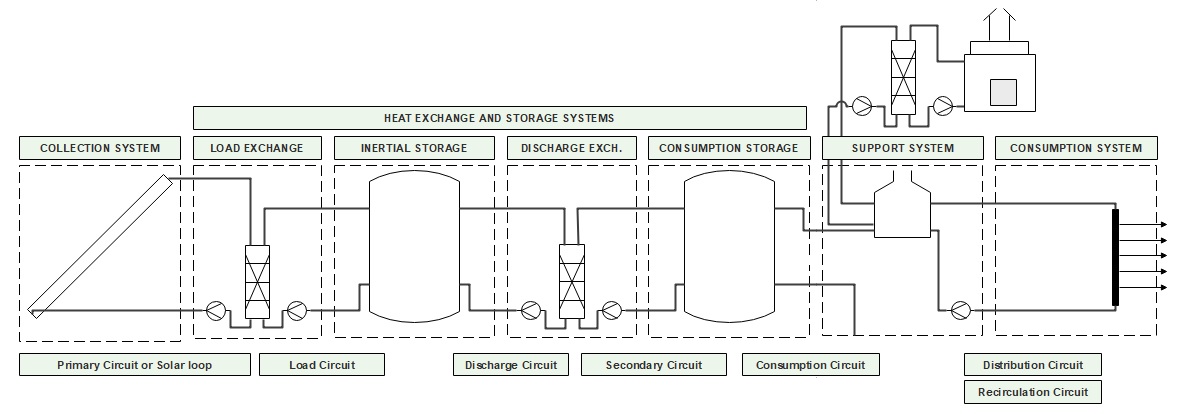 Applicable to both, small and large-scale SWH installations (mainly active and indirect, as regulation suggests)
El sistema SWH se compone de un circuito "primario" y un circuito "secundario". Más exactamente:
 7 sistemas básicos: 1 Recogida, 4 Almacenamiento e intercambio, 1 copia de seguridad y 1 Consumo.
 2 sistemas de interconexión: circuitos hidráulicos y cableado de control.
1. Aproximación a las aplicaciones de energía solar térmica a gran escala
Sistemas SWH multifamiliares y comerciales ligeros
EL CASO DE ESPAÑA. TECNOLOGÍA Y CONFIGURACIONES SWH UTILIZADAS EN EDIFICIOS
El sistema general SWH. Estructura.
Sistema de recogida. Colectores en bancos o matrices. Para calentar el HTF (glicol).
Sistemas de intercambio de calor. Para transferir calor entre los líquidos que circulan en el sistema:
Intercambio de cargas (solar). De HTF a agua en el tanque solar (o sistema de almacenamiento).
Intercambio de carga/descarga. Cuando exista almacenamiento auxiliar o complementario.
Intercambio de consumos. Desde el agua precalentada por energía solar directamente hasta el consumo.
Sistemas de almacenamiento. Almacenar energía térmica o agua caliente hasta que sea demandada:
Tanque solar o sistema de almacenamiento. También conocido como almacenamiento inercial/tamperometría.
Almacenamiento de consumo. Cuando existe almacenamiento auxiliar de agua precalentada.
Sistema de apoyo. Cualquiera compatible para calefacción de apoyo: gas, eléctrica, biomasa....
Sistema de consumo. Sanitarios, grifos, etc. para el suministro de agua caliente.
Circuitos hidráulicos. Solar, Intercambio de circuitos de carga/descarga, consumo, distribución y recirculación. Incluyendo tuberías, accesorios, válvulas y otros equipos.
Circuito de control. Aplicación de estrategias de operación y protección. Integración y control de SWH con otros servicios (calefacción, calefacción de piscinas...), etc.
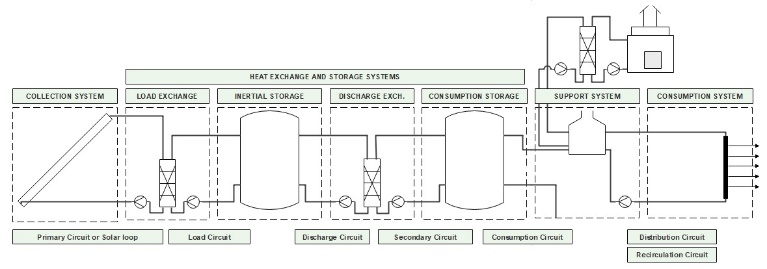 1. Aproximación a las aplicaciones de energía solar térmica a gran escala
Sistemas SWH multifamiliares y comerciales ligeros
EL CASO DE ESPAÑA. TECNOLOGÍA Y CONFIGURACIONES SWH UTILIZADAS EN EDIFICIOS
El sistema general SWH. Configuraciones básicas permitidas
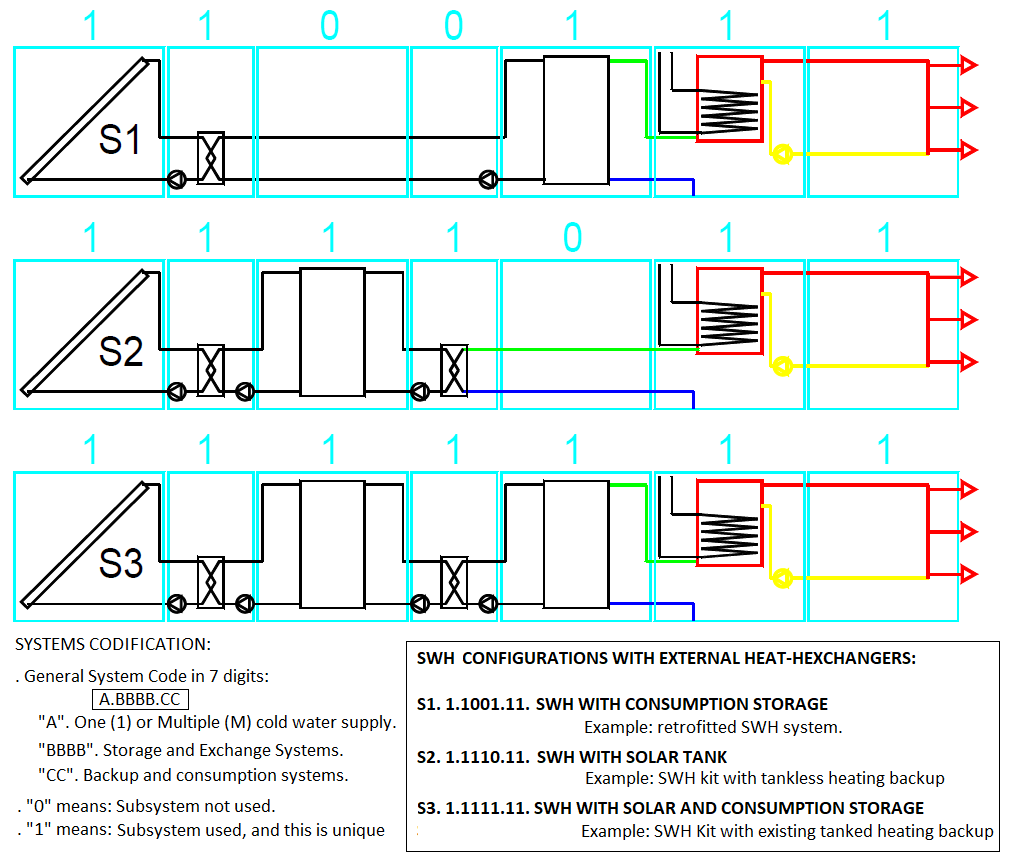 Las configuraciones SWH más prácticas y sencillas, como las utilizadas en casas unifamiliares o comerciales ligeras, derivan de alternativas (permitidas) que combinan tanques de almacenamiento e intercambios de calor. Por ejemplo, en España no se fomentan los sistemas directos.
Las instalaciones más sencillas de DSWH sólo tienen un único suministro de agua fría. Como es sabido, esta agua es precalentada en el lazo solar y luego llega a la calefacción de reserva.
1. Aproximación a las aplicaciones de energía solar térmica a gran escala
Sistemas SWH multifamiliares y comerciales ligeros
EL CASO DE ESPAÑA. TECNOLOGÍA Y CONFIGURACIONES SWH UTILIZADAS EN EDIFICIOS
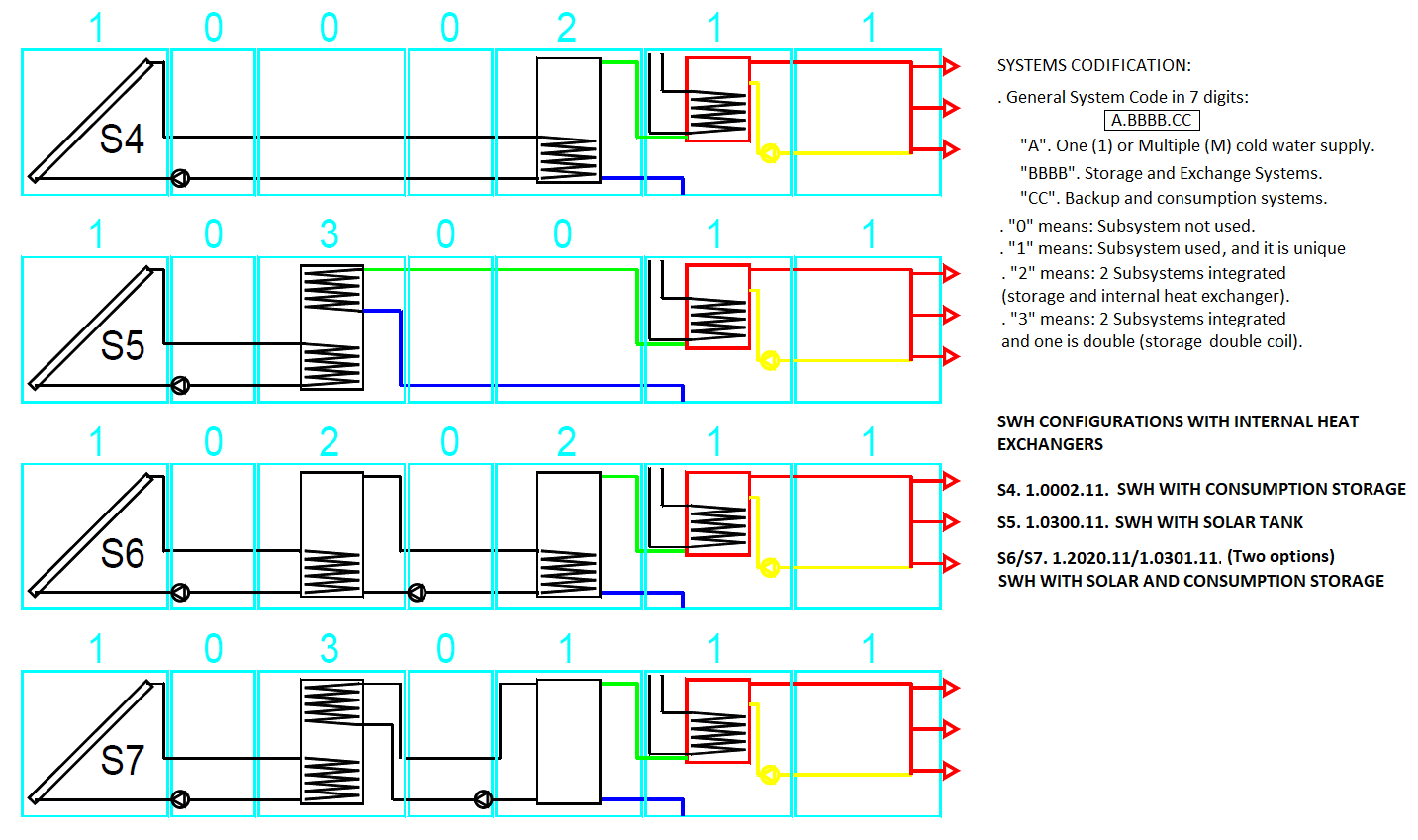 1. Aproximación a las aplicaciones de energía solar térmica a gran escala
Sistemas SWH multifamiliares y comerciales ligeros
EL CASO DE ESPAÑA. TECNOLOGÍA Y CONFIGURACIONES SWH UTILIZADAS EN EDIFICIOS
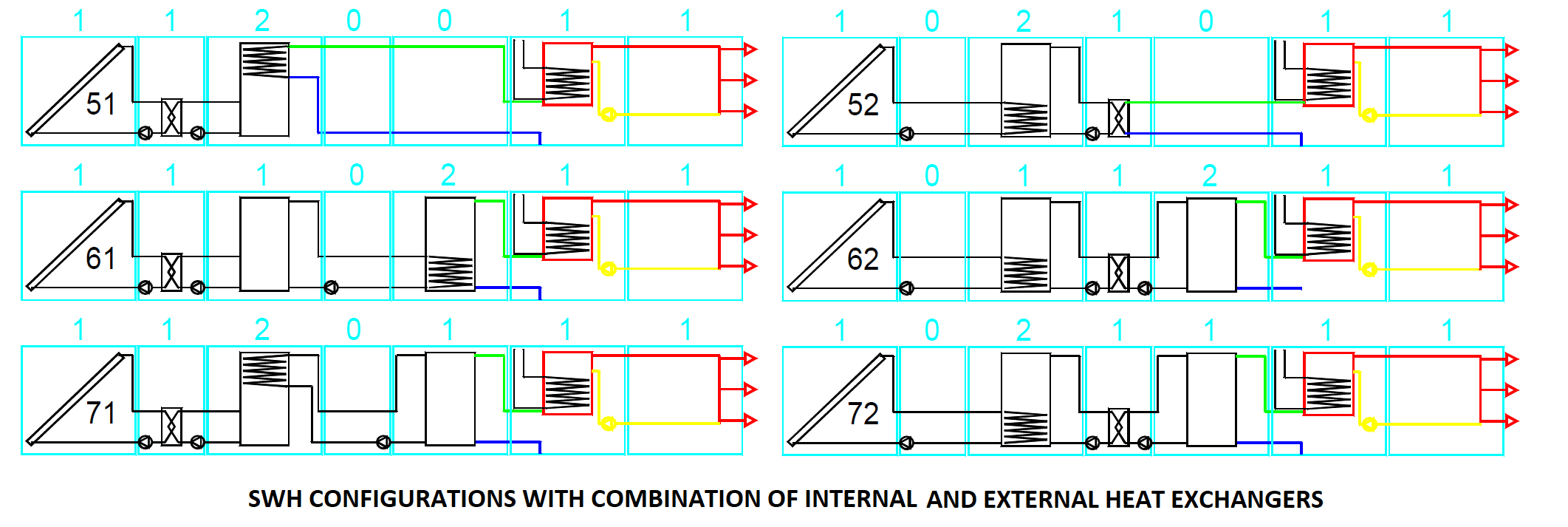 En sistemas SWH más grandes es más común combinar intercambiadores de calor externos e internos. De todos modos, esta práctica incrementa mucho el número de sistemas viables.
Todos estos modelos, representan sistemas SWH prácticos, lo que significa en general que se dirigen a sistemas de sonido con componentes y soporte que se pueden encontrar en el mercado local.
1. Aproximación a las aplicaciones de energía solar térmica a gran escala
Sistemas SWH multifamiliares y comerciales ligeros
EL CASO DE ESPAÑA. TECNOLOGÍA Y CONFIGURACIONES SWH UTILIZADAS EN EDIFICIOS
Estas son las instalaciones SWH recomendadas para pequeñas aplicaciones residenciales y comerciales.
Criterios de selección: General: coste de la energía térmica generada. Específico: uso, tamaño, rendimiento, ahorro, tamaño y tipo de energía de respaldo.
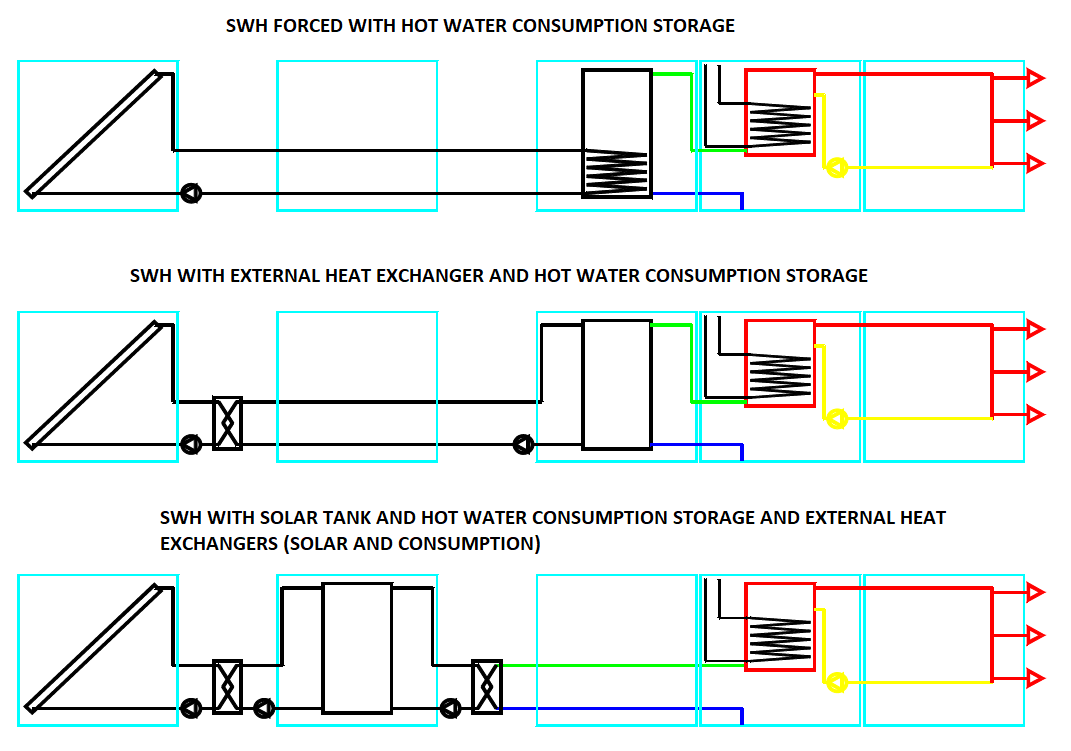 1. Aproximación a las aplicaciones de energía solar térmica a gran escala
Sistemas SWH multifamiliares y comerciales ligeros
EL CASO DE ESPAÑA. TECNOLOGÍA Y CONFIGURACIONES SWH UTILIZADAS EN EDIFICIOS
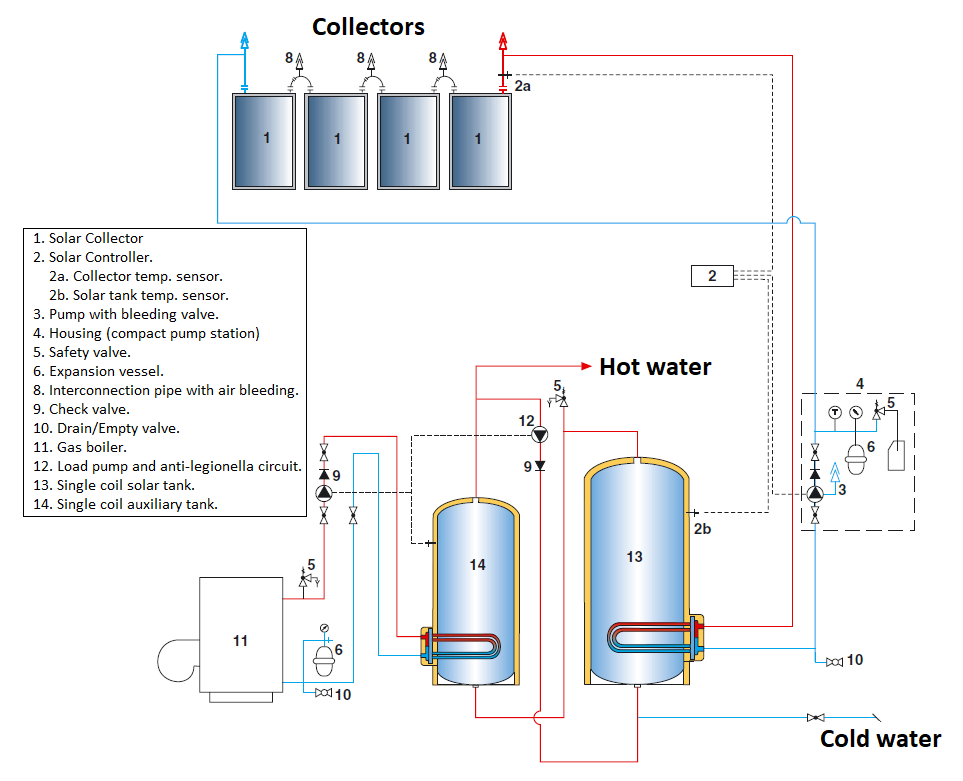 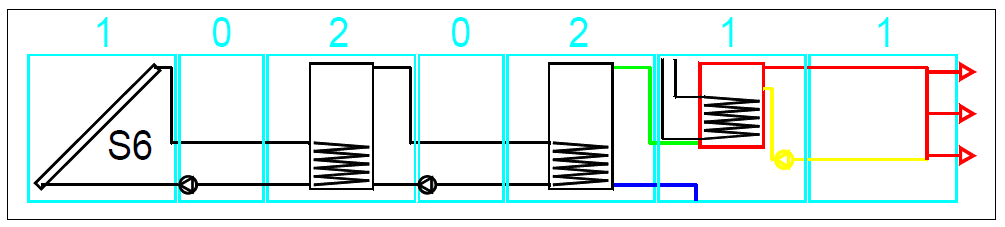 EJEMPLO
Este sistema es útil para aplicaciones residenciales (casas unifamiliares, etc.) y comerciales ligeras.
Observe la función de desinfección térmica. Por ley (RITE), estas instalaciones comerciales deben estar equipadas con tales medidas, lo que significa que periódicamente se calienta el agua por encima de los 60ºC para matar las bacterias.
1. Aproximación a las aplicaciones de energía solar térmica a gran escala
Sistemas SWH multifamiliares y comerciales ligeros
EL CASO DE ESPAÑA. TECNOLOGÍA Y CONFIGURACIONES SWH UTILIZADAS EN EDIFICIOS
Las instalaciones múltiples (Consumo/Soporte) son adecuadas para casas y también para edificios residenciales/comerciales. Tenga en cuenta que el suministro de agua fría sigue siendo único.
La idea es que el sistema de consumo pueda ser distribuido en varios "centros de consumo", ya sean simples (habitaciones, mismo propietario) o complejos (chalets, pisos en un edificio residencial, oficinas, etc.).
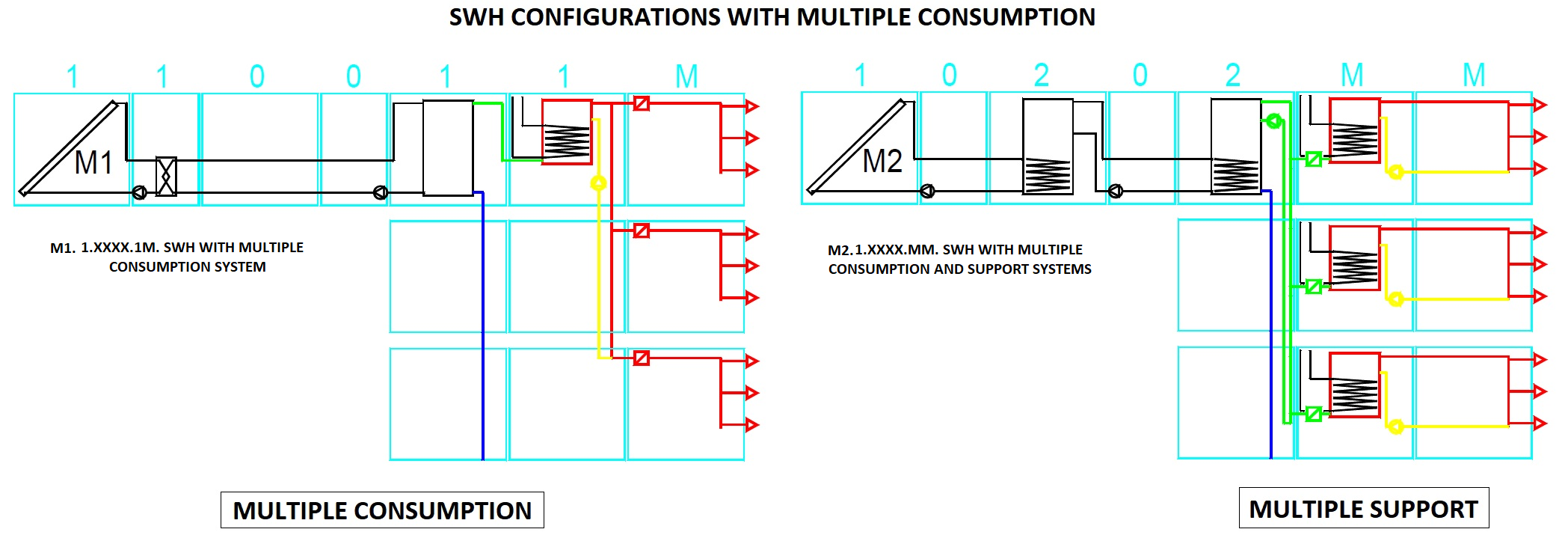 1. Aproximación a las aplicaciones de energía solar térmica a gran escala
Sistemas SWH multifamiliares y comerciales ligeros
EL CASO DE ESPAÑA. TECNOLOGÍA Y CONFIGURACIONES SWH UTILIZADAS EN EDIFICIOS
Las instalaciones múltiples (almacenamiento/intercambio) están especialmente indicadas para edificios residenciales/comerciales.
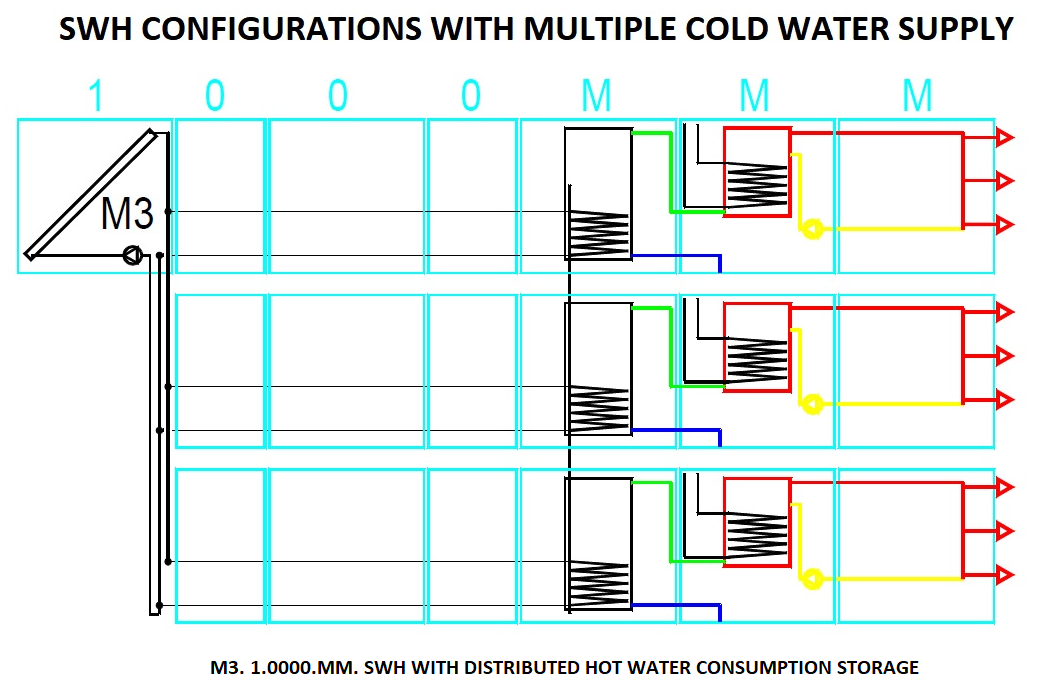 Ahora, el suministro de agua fría es múltiple.
La idea es un consumo individualizado de agua caliente. 
El resto de los componentes pueden ser centralizados o individualizados. 
Las configuraciones resultantes son muchas, pero algunas de ellas no son prácticas.
1. Aproximación a las aplicaciones de energía solar térmica a gran escala
Sistemas SWH multifamiliares y comerciales ligeros
EL CASO DE ESPAÑA. TECNOLOGÍA Y CONFIGURACIONES SWH UTILIZADAS EN EDIFICIOS
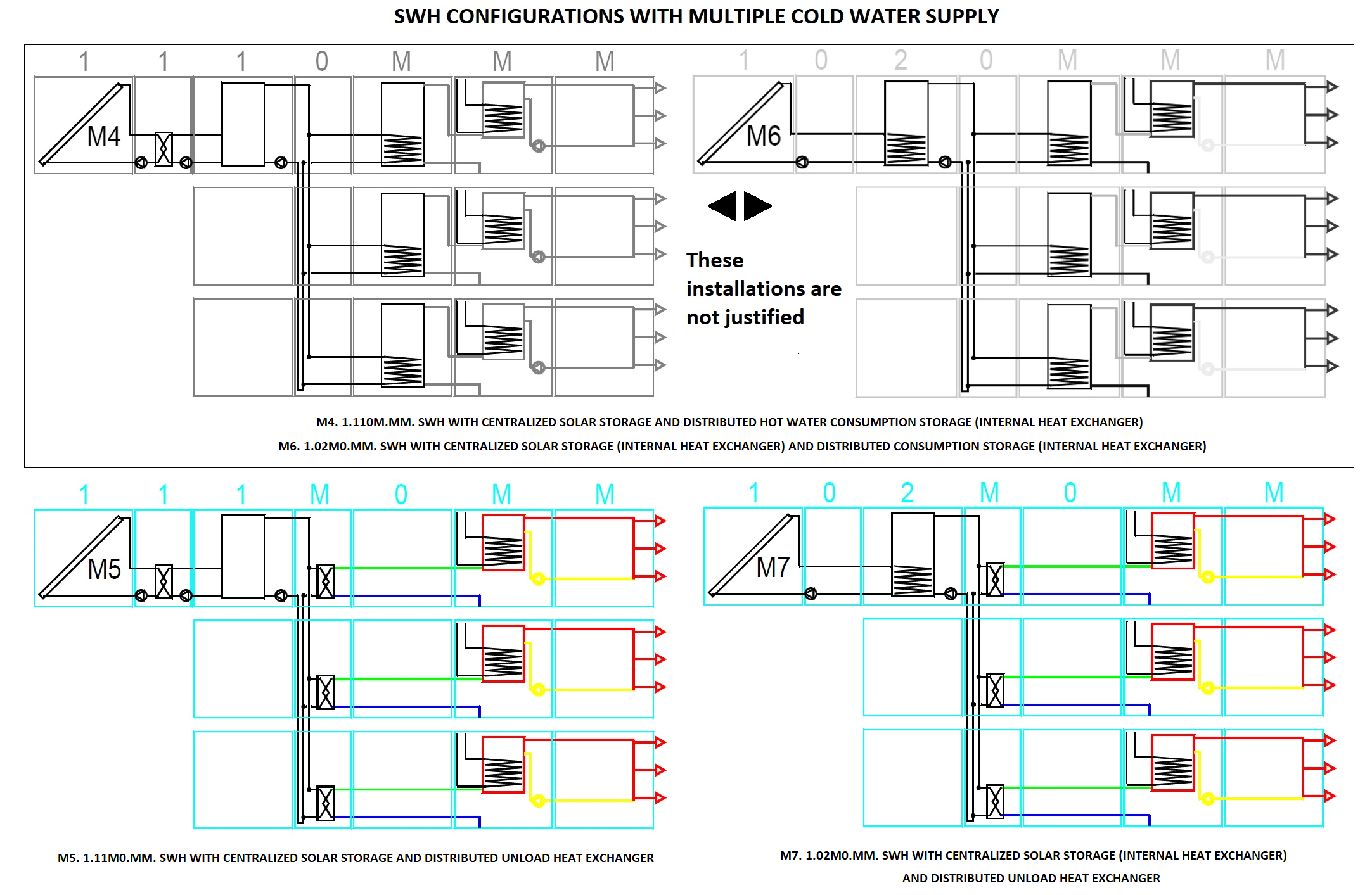 1. Aproximación a las aplicaciones de energía solar térmica a gran escala
Sistemas SWH en edificios de viviendas
EL CASO DE ESPAÑA. TECNOLOGÍA Y CONFIGURACIONES SWH UTILIZADAS EN GRANDES EDIFICIOS RESIDENCIALES
Las instalaciones SWH en grandes edificios residenciales (y comerciales/públicos) son, de hecho, el caso extendido de las instalaciones anteriormente vistas, tipificadas como "Múltiples" (múltiples sistemas de suministro de agua fría y/o múltiples sistemas de consumo/soporte): M1 a M7).
En España, la regulación (instrumentos RITE) sugiere elegir entre estos tipos de SWH cuando se enfrentan a proyectos solares térmicos particulares:
Instalaciones SWH:
Todos centralizados.
Todos los individuos.
Centralizado con Soporte Distribuido.
Con Almacenamiento de Agua Caliente Distribuido.
Con Intercambiador de Calor de Consumo Distribuido.
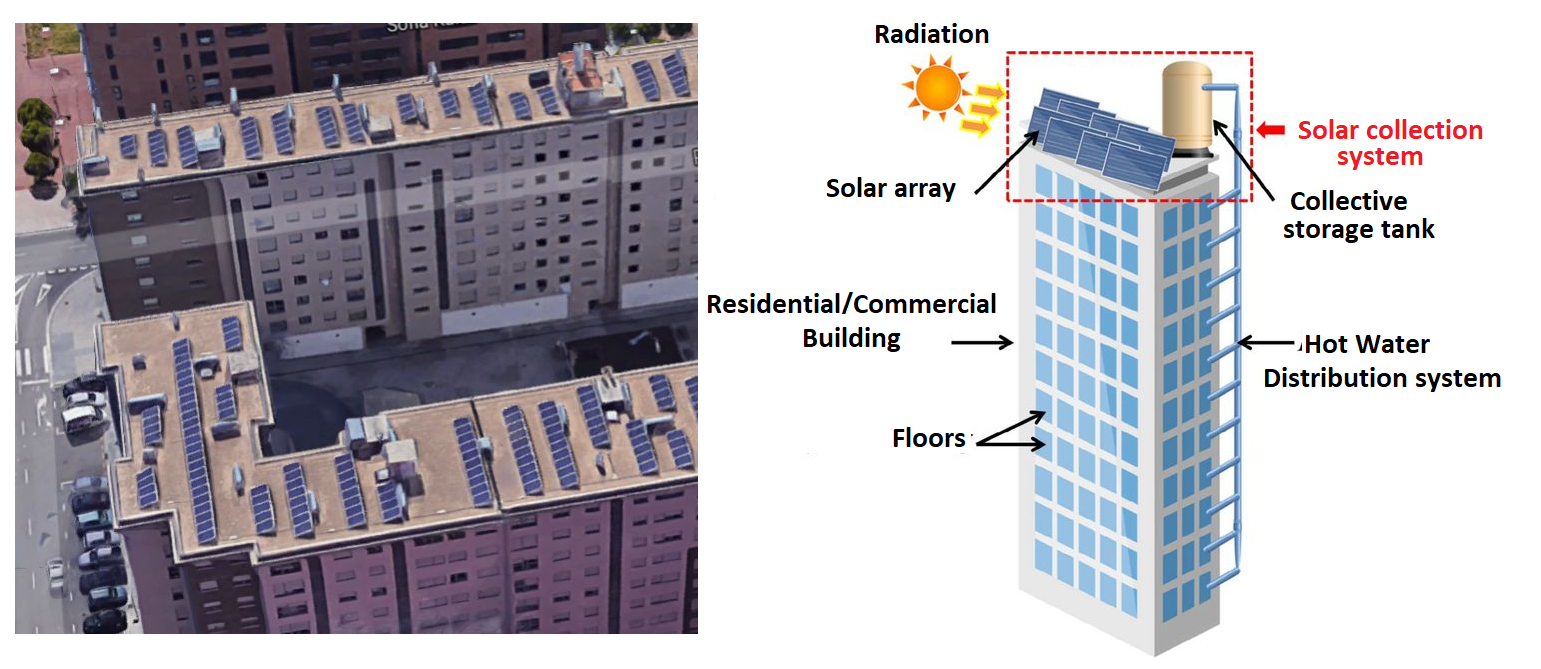 1. Aproximación a las aplicaciones de energía solar térmica a gran escala
Sistemas SWH en edificios de viviendas
EL CASO DE ESPAÑA. TECNOLOGÍA Y CONFIGURACIONES SWH UTILIZADAS EN GRANDES EDIFICIOS RESIDENCIALES
A la hora de seleccionar las configuraciones, se trata de criterios comparativos importantes:
Tecnología. Los subsistemas y los circuitos no son lo mismo.
Consumos de agua. Varía según las configuraciones.
Requerimientos de espacio. Comunitario e individual.
Centralización (aspectos económicos). Cuanto más centralizados estén los sistemas, menores serán los costes de inversión. Asociado, está la estructura de costes operativos (más simple en sistemas descentralizados).
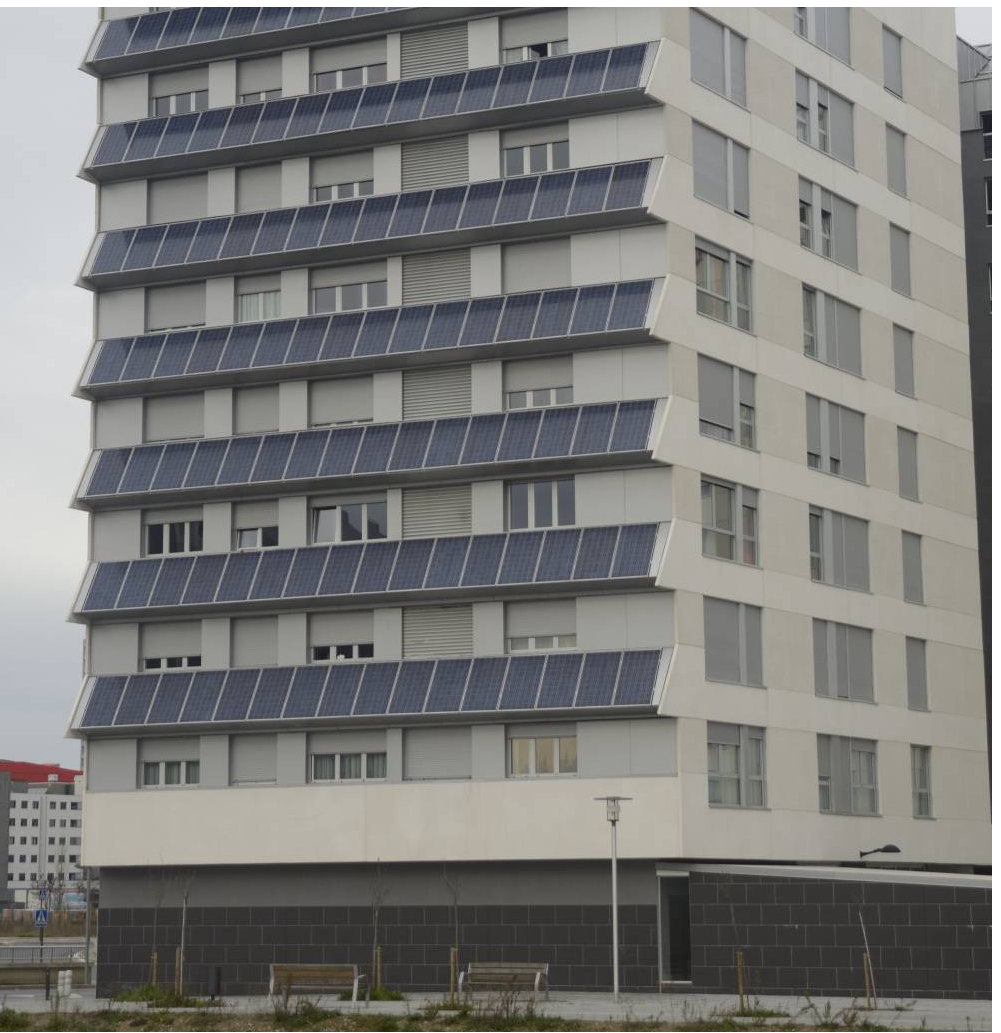 Gastos de funcionamiento:
Energía tradicional de respaldo (gas, electricidad, etc.).
Mantenimiento y reparación
Costes administrativos (medición, pagos por consumo de agua caliente, etc.).
Desagregación vs. centralización de subsistemas: almacenamiento, soporte
Control. El control de grandes cantidades de ACS puede ser realmente sofisticado.
1. Aproximación a las aplicaciones de energía solar térmica a gran escala
Sistemas SWH en edificios de viviendas
EL CASO DE ESPAÑA. TECNOLOGÍA Y CONFIGURACIONES SWH UTILIZADAS EN GRANDES EDIFICIOS RESIDENCIALES
SWH "TODOS CENTRALIZADOS". En este sistema se centraliza toda la producción de ACS hasta el circuito de distribución de agua caliente a cada vivienda. Nota:
Un único suministro de agua fría con un contador colectivo de agua fría.
Múltiples configuraciones (solares) válidas. 
Incluye un sistema de backup centralizado.
El agua caliente se entrega lista para su uso en cada propiedad, equipada con contadores de agua caliente individuales.
El sistema requiere mucho espacio común. Los propietarios ahorran inversiones.
La comunidad de propietarios asume todos los gastos (instalación, energías, mantenimiento, etc.). Estos costos se incorporan al premio de agua caliente que pagan los usuarios.
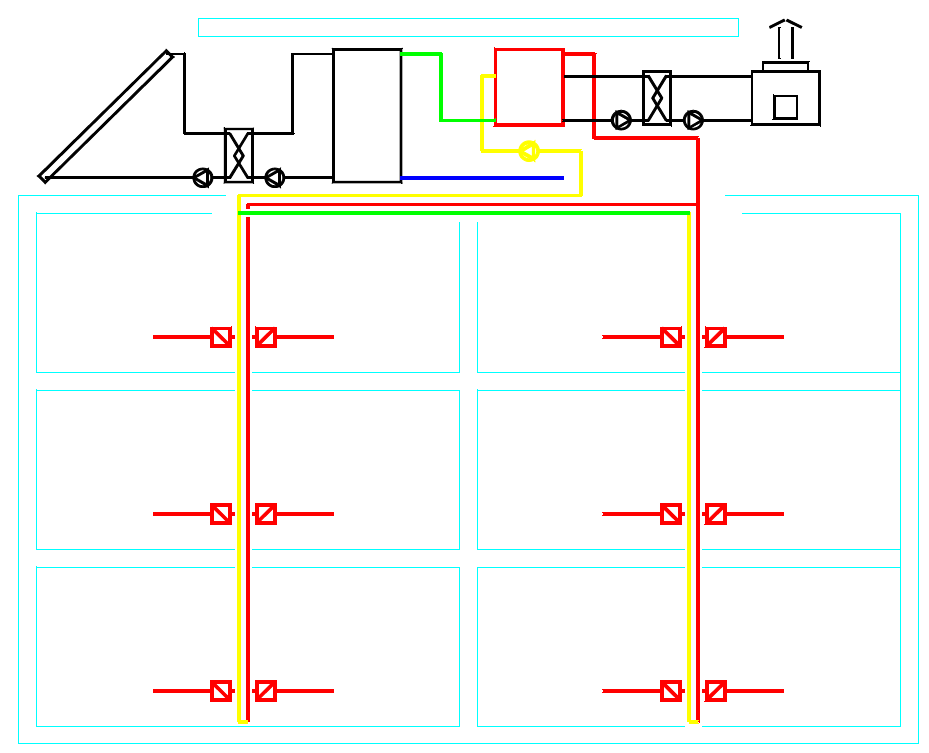 1. Aproximación a las aplicaciones de energía solar térmica a gran escala
Sistemas SWH en edificios de viviendas
EL CASO DE ESPAÑA. TECNOLOGÍA Y CONFIGURACIONES SWH UTILIZADAS EN GRANDES EDIFICIOS RESIDENCIALES
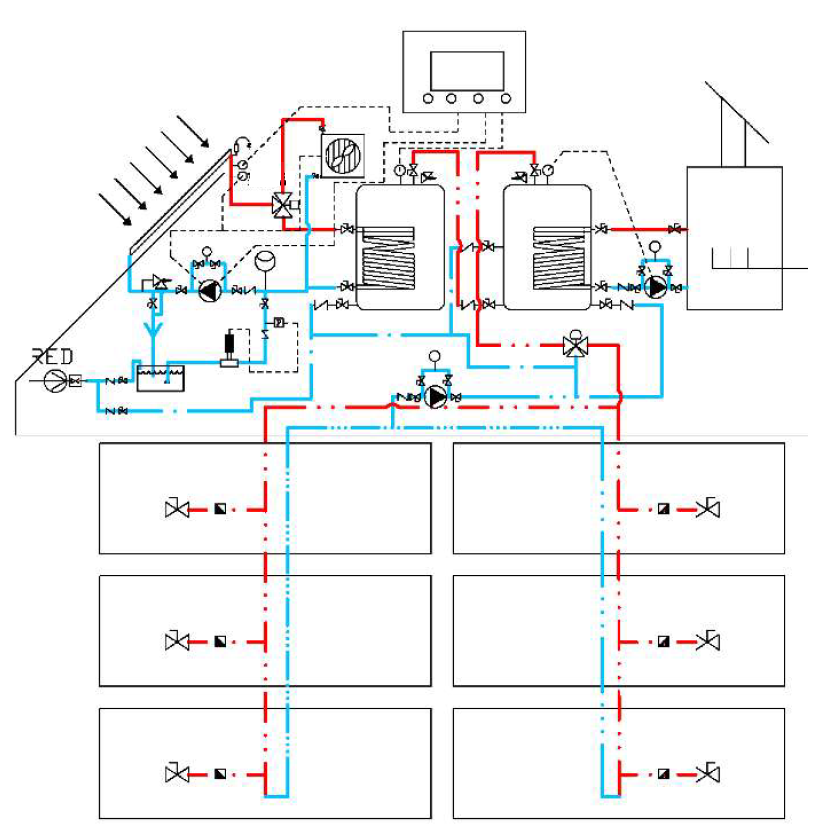 SWH "TODOS CENTRALIZADOS".
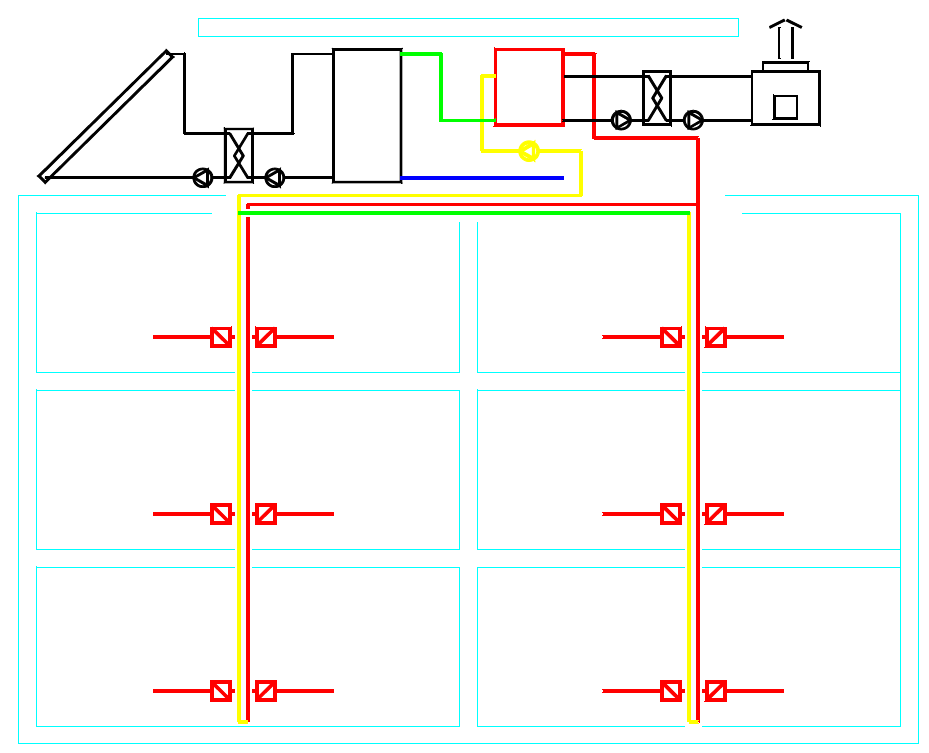 EJEMPLO
1. Aproximación a las aplicaciones de energía solar térmica a gran escala
Sistemas SWH en edificios de viviendas
EL CASO DE ESPAÑA. TECNOLOGÍA Y CONFIGURACIONES SWH UTILIZADAS EN GRANDES EDIFICIOS RESIDENCIALES
SWH "TODO INDIVIDUO". En este sistema prácticamente todos los sistemas son individuales. Puede ser una solución adecuada, pero no para grandes edificios residenciales (menos de 10 viviendas).
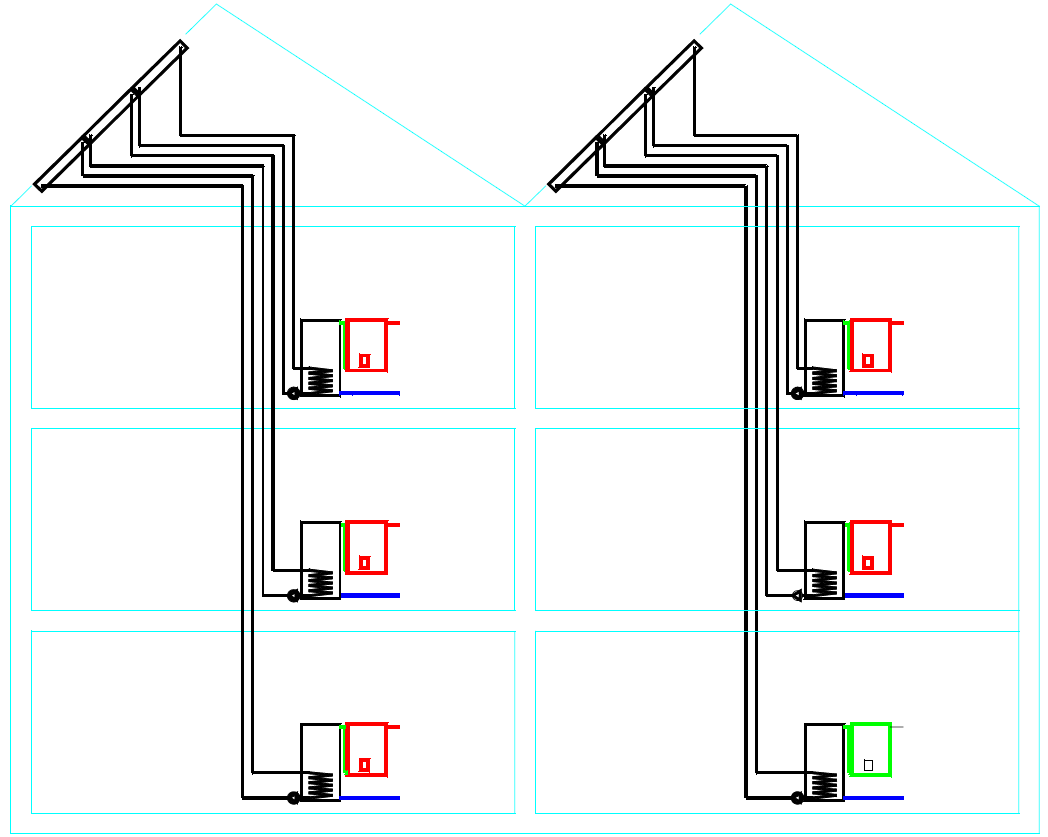 La recolección, el almacenamiento de agua caliente y el apoyo son individuales. 
El único sistema común (parcialmente) es el sistema solar, pero los circuitos hidráulicos son individuales. 
Además, el sistema utiliza elementos estructurales comunes.
Aún así, los consumos son individualizados. La comunidad de propietarios debe decidir qué partes del sistema son comunes para incorporar los costos restantes.
1. Aproximación a las aplicaciones de energía solar térmica a gran escala
Sistemas SWH en edificios de viviendas
EL CASO DE ESPAÑA. TECNOLOGÍA Y CONFIGURACIONES SWH UTILIZADAS EN GRANDES EDIFICIOS RESIDENCIALES
SWH "CENTRALIZADO CON SOPORTE DISTRIBUIDO". En este sistema el precalentamiento solar del agua fría es comunal, mientras que la calefacción de apoyo es individual.
Un único suministro de agua fría con un contador colectivo de agua fría.
El agua precalentada llega a cada vivienda a través del circuito de consumo (no se distribuye correctamente), estando equipada con un contador de agua precalentada (caudal). Y, cada casa tiene su propio sistema de apoyo para preparar el agua caliente.
La comunidad soporta menos gastos y la instalación requiere menos espacios comunes. El sistema solar puede experimentar un uso desigual.
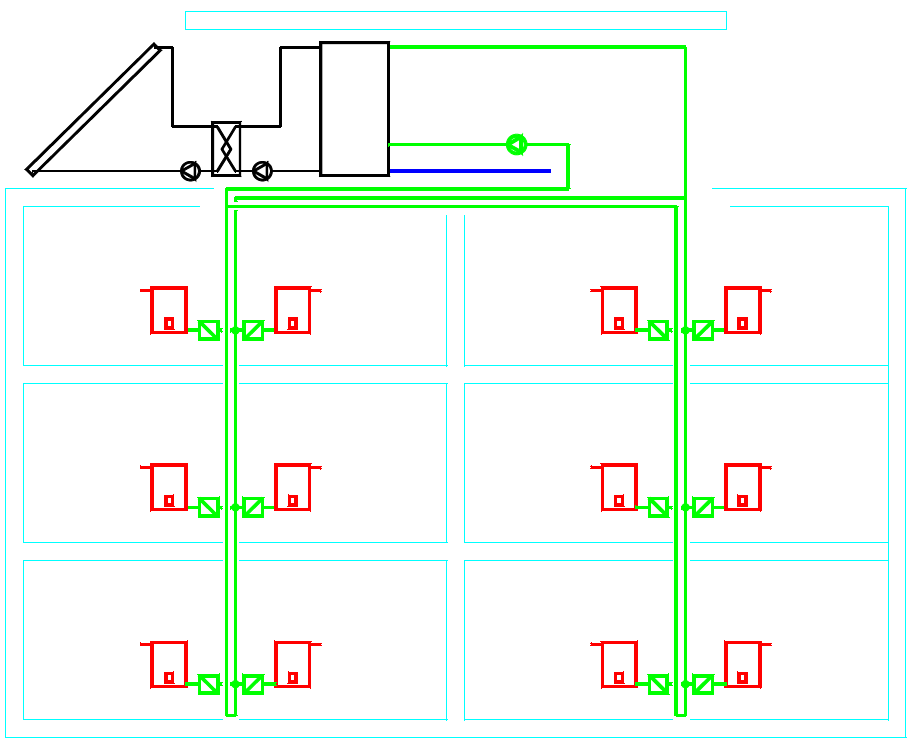 1. Aproximación a las aplicaciones de energía solar térmica a gran escala
Sistemas SWH en edificios de viviendas
EL CASO DE ESPAÑA. TECNOLOGÍA Y CONFIGURACIONES SWH UTILIZADAS EN GRANDES EDIFICIOS RESIDENCIALES
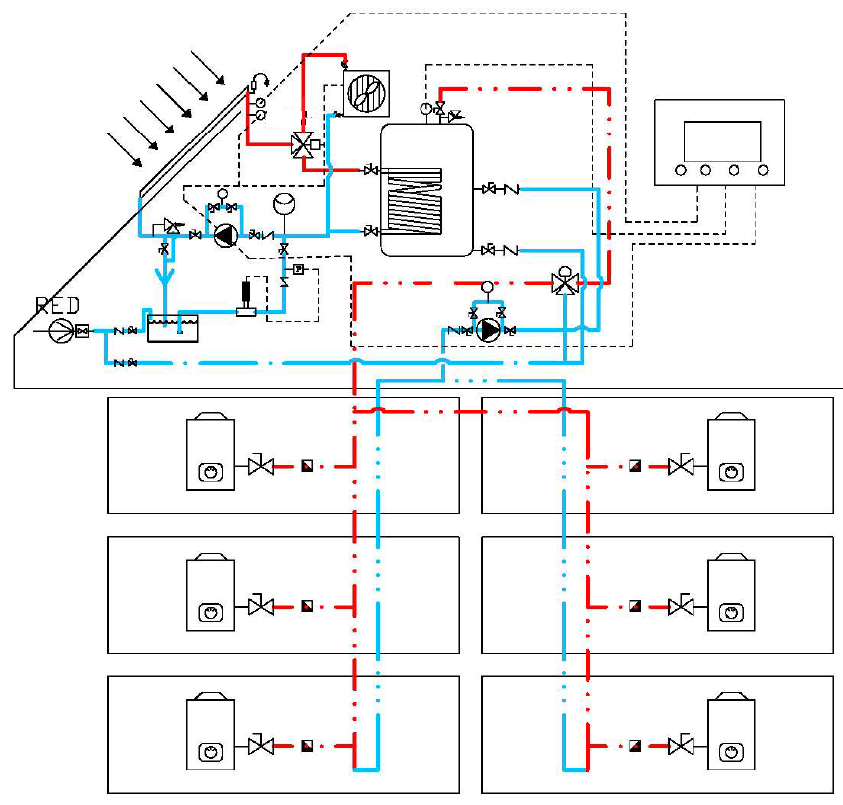 SWH "CENTRALIZADO CON SOPORTE DISTRIBUIDO.
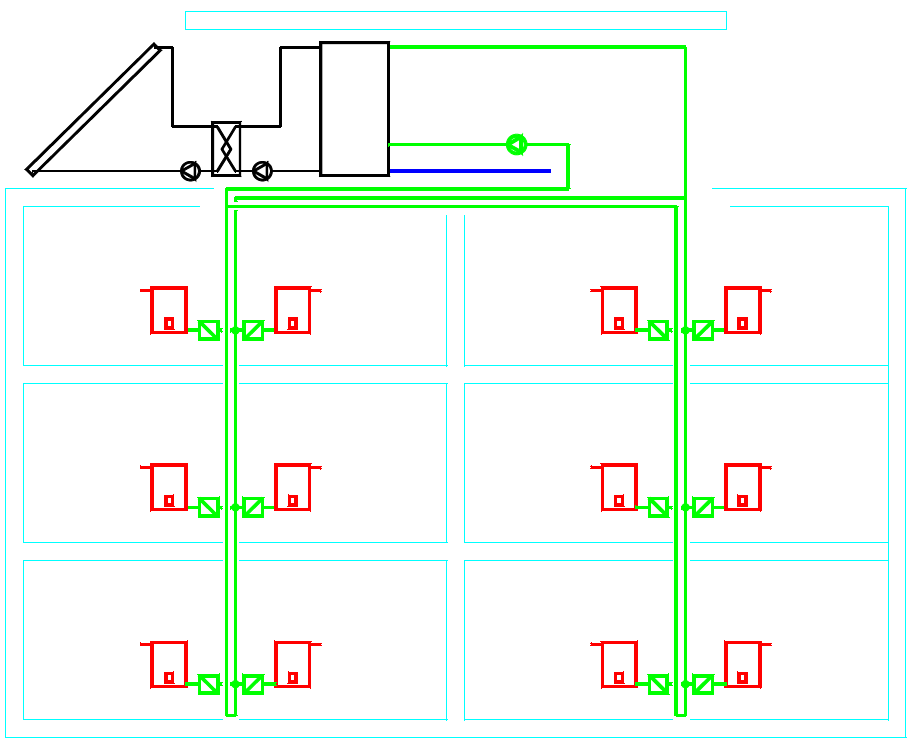 EJEMPLO
1. Aproximación a las aplicaciones de energía solar térmica a gran escala
Sistemas SWH en edificios de viviendas
EL CASO DE ESPAÑA. TECNOLOGÍA Y CONFIGURACIONES SWH UTILIZADAS EN GRANDES EDIFICIOS RESIDENCIALES
SWH "CON ACUMULACIÓN DE AGUA CALIENTE DISTRIBUIDA". En este sistema el sistema de captación solar es comunal, pero cada vivienda dispone de un depósito solar individual y un sistema de apoyo.
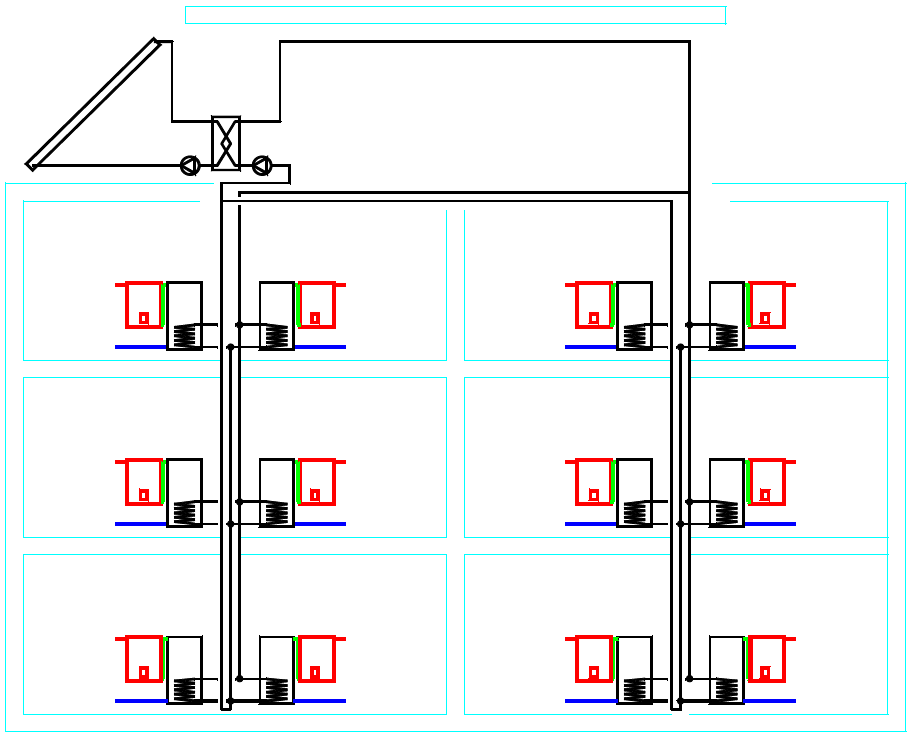 Cada vivienda dispone de un suministro de agua fría que se utiliza especialmente para el calentamiento solar del agua.
El circuito solar es un gran circuito de circulación de agua precalentada con cada depósito individual conectado.
El almacenamiento de agua caliente puede ser de diferente volumen en cada vivienda para adaptar la demanda y con control de temperatura individualizado.
La comunidad soporta menos gastos, pero los usuarios necesitan mucho espacio para almacenar agua caliente y hacer copias de seguridad.
1. Aproximación a las aplicaciones de energía solar térmica a gran escala
Sistemas SWH en edificios de viviendas
EL CASO DE ESPAÑA. TECNOLOGÍA Y CONFIGURACIONES SWH UTILIZADAS EN GRANDES EDIFICIOS RESIDENCIALES
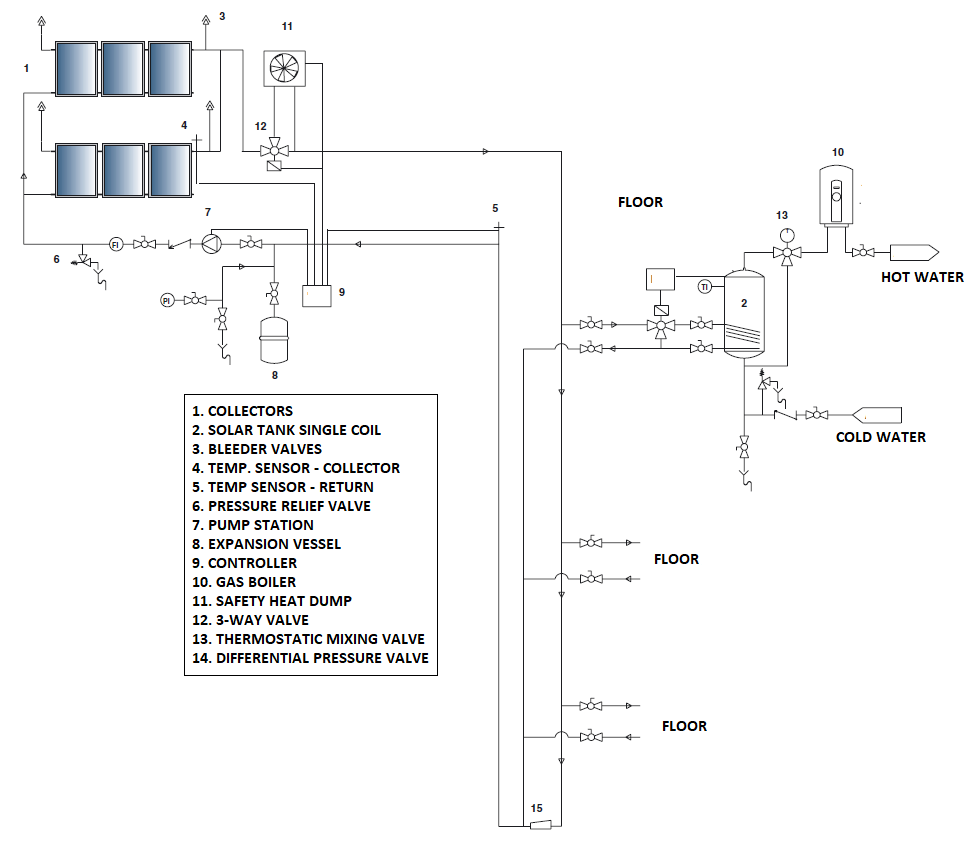 SWH "CON ACUMULACIÓN DE AGUA CALIENTE DISTRIBUIDA".
EJEMPLO
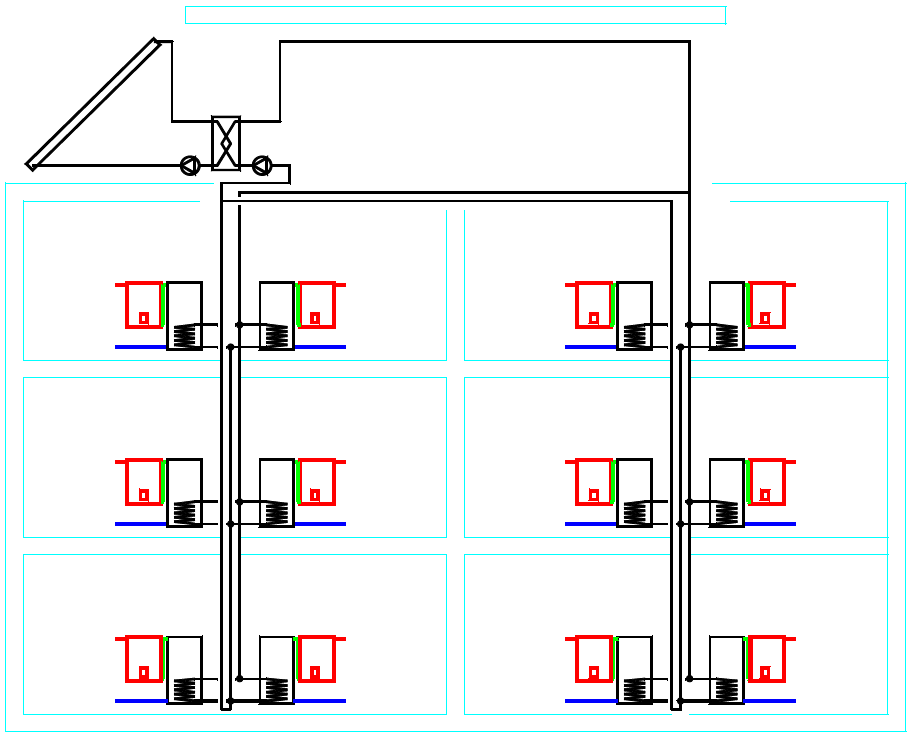 1. Aproximación a las aplicaciones de energía solar térmica a gran escala
Sistemas SWH en edificios de viviendas
EL CASO DE ESPAÑA. TECNOLOGÍA Y CONFIGURACIONES SWH UTILIZADAS EN GRANDES EDIFICIOS RESIDENCIALES
SWH "CON INTERCAMBIADOR DE CALOR DE CONSUMO DISTRIBUIDO". En este sistema se realiza el precalentamiento del agua, pero cada vivienda tiene su propio intercambiador de calor y sistema de apoyo.
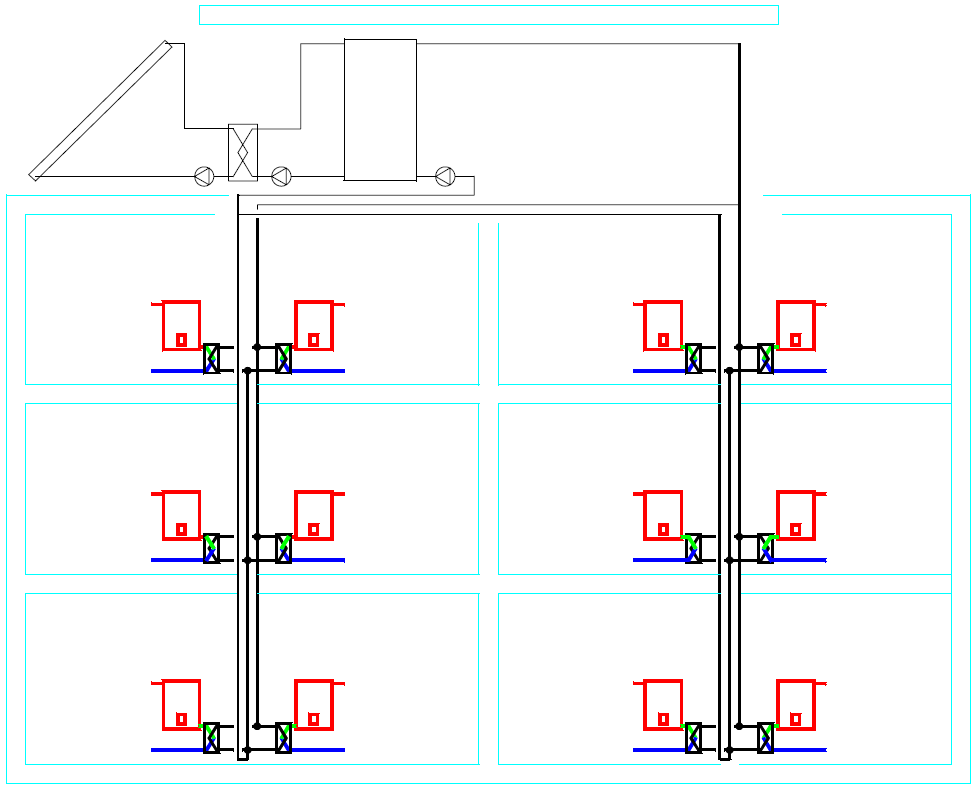 Cada vivienda dispone de un suministro de agua fría que se utiliza especialmente para el calentamiento solar del agua.
El agua precalentada solar es forzada a circular en un circuito cerrado con intercambiadores de calor individuales conectados. El agua fría es templada de esta manera antes de entrar en el sistema auxiliar.
La comunidad soporta menos gastos y también los usuarios necesitan menos espacio para los equipos térmicos.
1. Aproximación a las aplicaciones de energía solar térmica a gran escala
Sistemas SWH en edificios de viviendas
EL CASO DE ESPAÑA. TECNOLOGÍA Y CONFIGURACIONES SWH UTILIZADAS EN GRANDES EDIFICIOS RESIDENCIALES
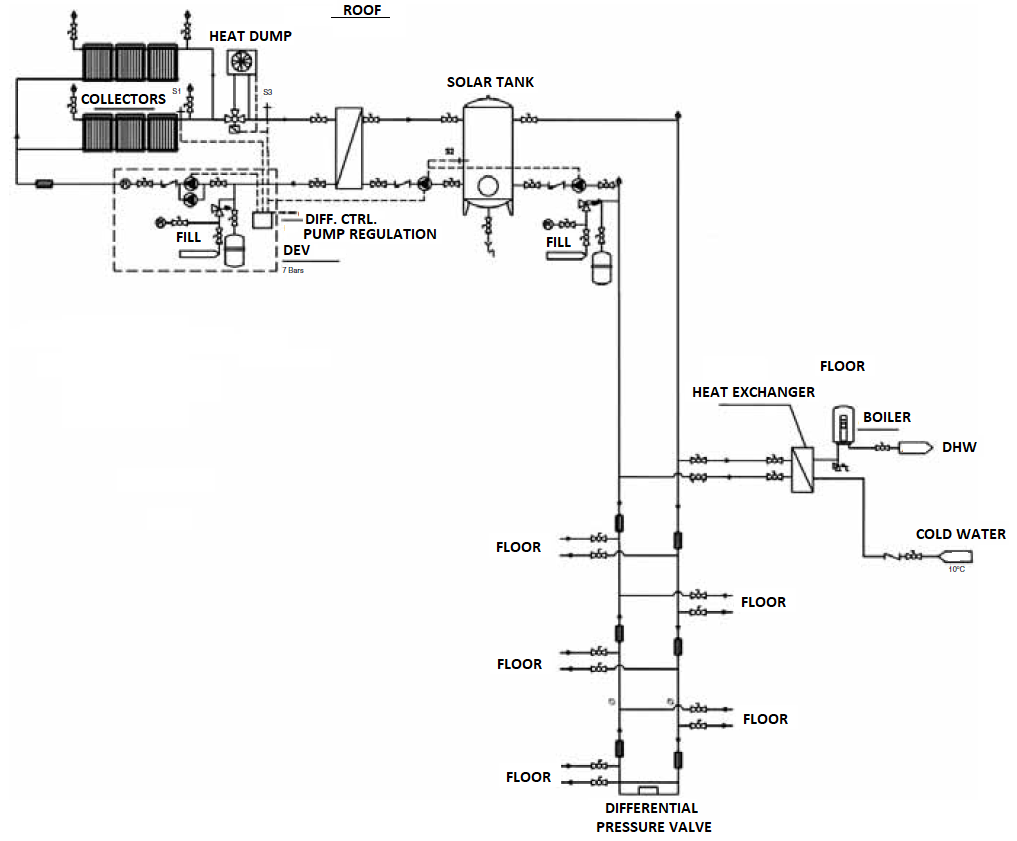 SWH "CON INTERCAMBIADOR DE CALOR DE CONSUMO DISTRIBUIDO".
EJEMPLO
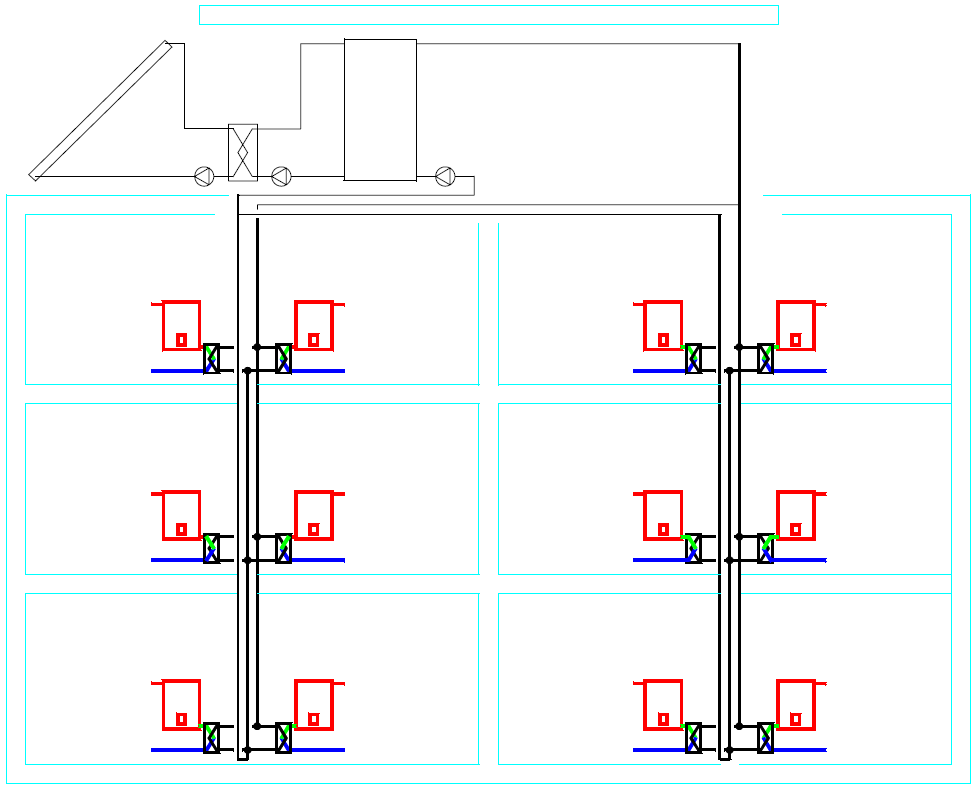 Resumen
Se trata de ideas importantes que se abordan en esta Unidad:
Los sistemas SWH utilizados en aplicaciones comerciales e industriales se basan en los mismos principios, tecnologías y variantes que los estudiados para pequeñas aplicaciones residenciales. Es comprensible que tengan un tamaño mayor, que tengan que ser diseñados y que utilicen paneles solares más grandes, sistemas de almacenamiento, potentes estaciones de bombeo y control ampliado (monitorización, etc.).
Los sistemas de ACS representan una tecnología madura y, por lo tanto, una valiosa contribución a las políticas de energías renovables, eficiencia energética y descarbonización en todo el mundo centradas en el sector de la construcción, que consume grandes cantidades de energía térmica.
Es comprensible que los sistemas SWH tengan un impacto importante (ahorros, emisiones, impacto social, etc.) cuando se aplican a gran escala. Por ejemplo, en edificios multifamiliares y grandes residenciales/comerciales. La tecnología de estos grandes sistemas depende esencialmente de latitudes y climas. 
Las regulaciones a nivel nacional/regional reflejan esto. Por ejemplo, en España, el uso de la tecnología activa indirecta SWH y sus variaciones se hacen cumplir en edificios nuevos y reformados. La misma normativa, basada en la experiencia y la investigación, recomienda estas configuraciones SWH para edificios multifamiliares: "Todos centralizados", "Todos individuales", "Centralizados con soporte distribuido", "Con almacenamiento distribuido de agua caliente" y "Con intercambiadores de calor de consumo distribuido". Todos juntos dan solución a la mayoría de los ajustes de SWH y a cada uno de ellos como sus fortalezas y limitaciones.
Bibliografía
Información y recursos adicionales:

Fabricantes:
http://www.chromagen.es/
http://www.grundfos.com/inline 
http://www.suner.es/ 
http://www.viessmann.com/com/en 
http://www.salvadorescoda.com/
http://www.termicol.es/
http://www.tagsolar.com
http://www.becoal.es/Tarifas/Isopipe%20UV.pdf                                      
http://www.waow.net/Centrifugas.htm
http://www.sedical.com/web/inicio.aspx
http://www.distribucioningusa.com/p/tuberia-de-cobre-rigida/
http://www.pecomark.com
http://www.aguamarket.com
http://www.swagelok.com.mx
http://www.valvestockist.com
Normativa española:

RITE:
https://energia.gob.es/desarrollo/EficienciaEnergetica/RITE/Paginas/InstalacionesTermicas.aspx

CTE-HE:
https://www.codigotecnico.org/index.php/menu-ahorro-energia.html
Fin de la unidad
Unidad 3.2. Tipos de instalaciones y esquemas